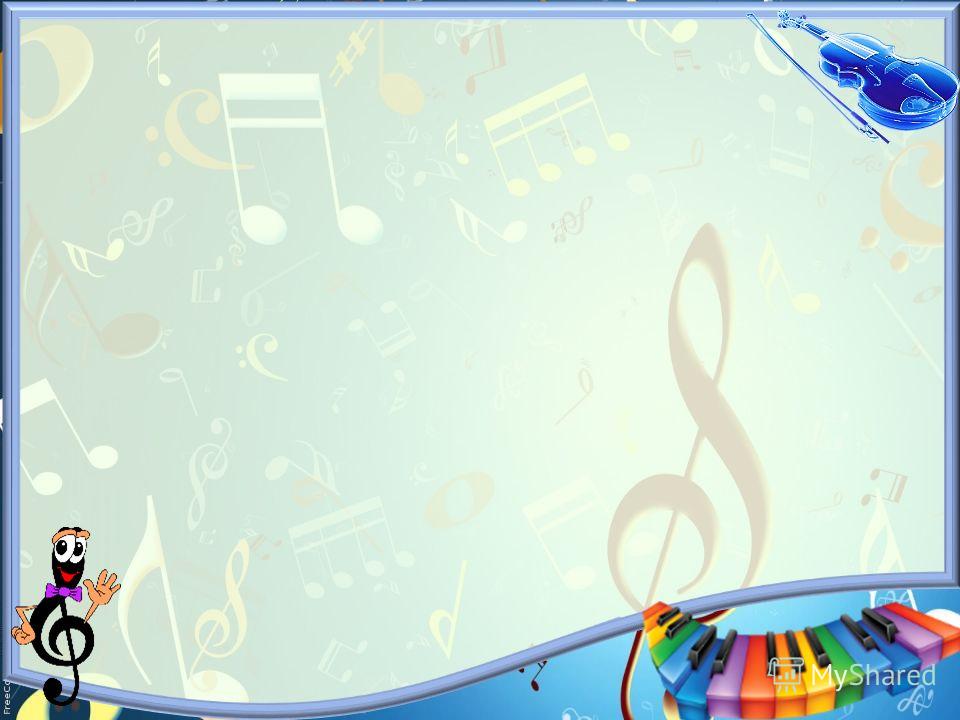 Муниципальное бюджетное дошкольное образовательное учреждение
«Детский сад №19 «Василёк» компенсирующего вида
Речевое развитие дошкольников через музыкальную деятельность
Подготовила
муз.руководитель МБДОУ «Детский сад №19 «Василёк»
 Зайцева Е.А.
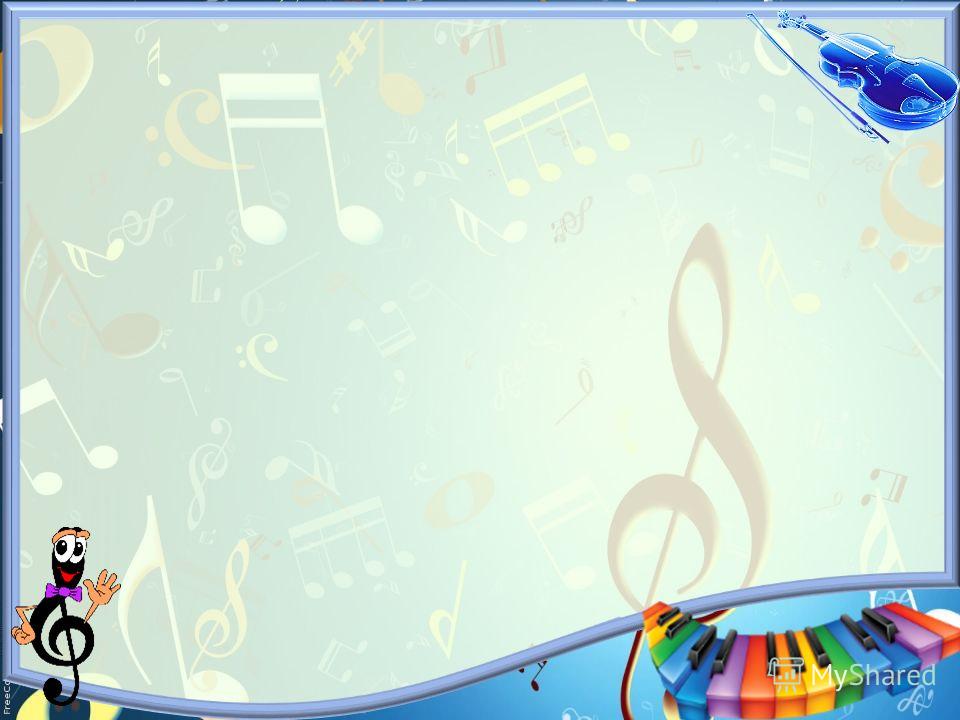 Актуальность
В настоящее время отмечается стойкая тенденция увеличения числа дошкольников с нарушениями речевого развития.
Речь с дефектами произношения  затрудняет взаимоотношения с людьми, задерживает психическое развитие ребёнка и развитие других сторон речи .
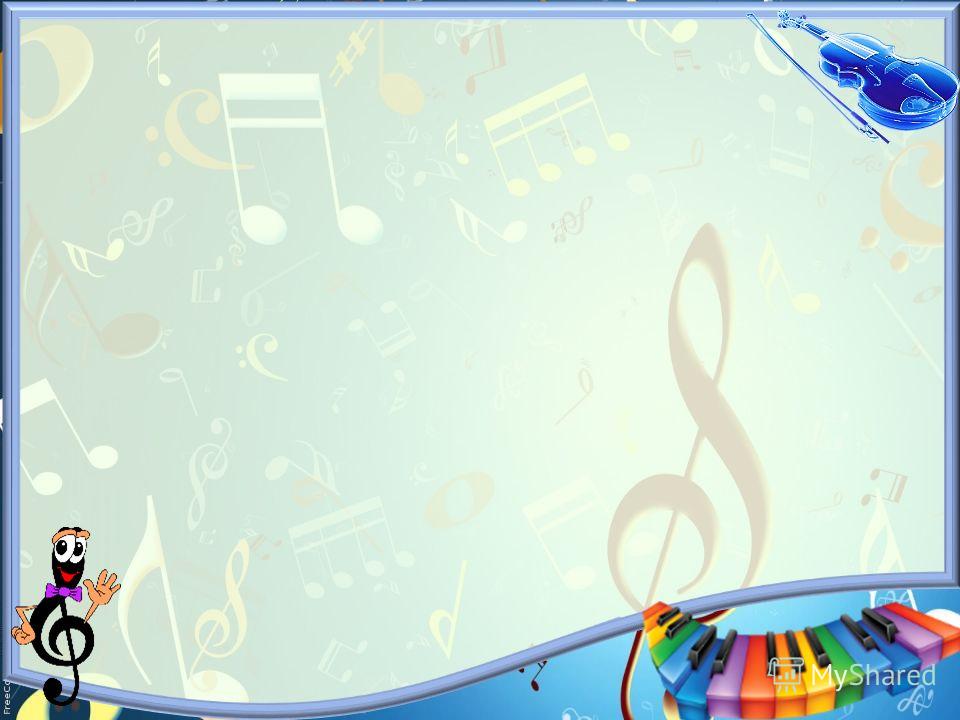 Нарушение звукопроизношения
Не сформирован грамматический строй речи
Недоразвитие высших психических функций
Ребенок с нарушением речи
Бедный словарный запас
недоразвитие моторики
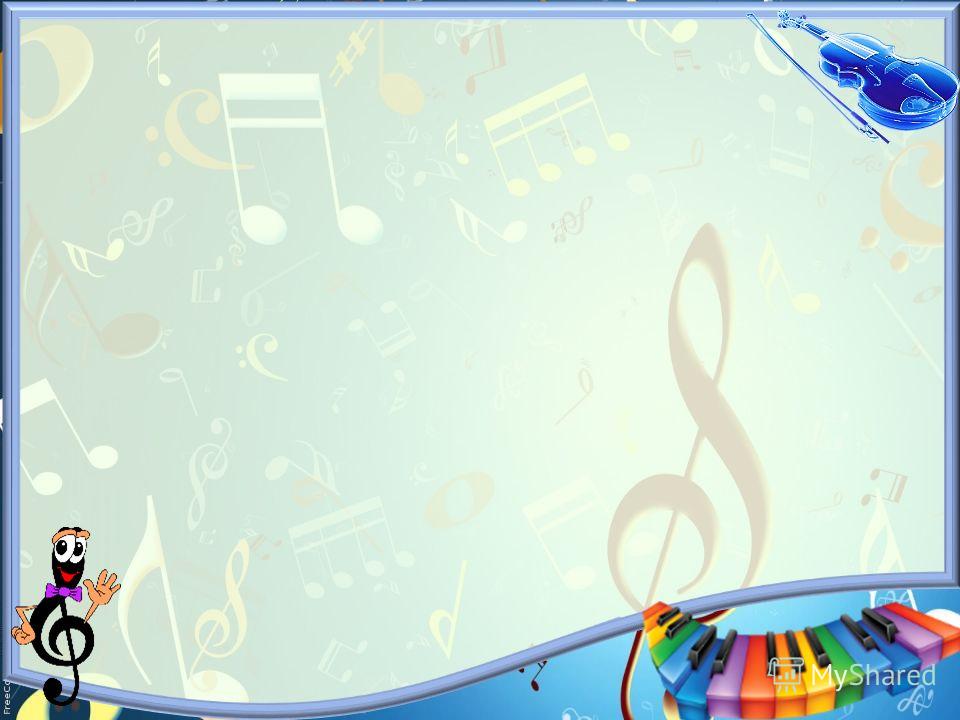 Алгоритм музыкально – воспитательного процесса развития детей с нарушение речи:
-Изучение контингента и характеристика детей группы;


-Анализ  и постановка целей и задач, создание условий;


-Планирование с учетом возрастных и индивидуальных особенностей;



-Комбинирование и интеграция логоритмических  приемов в разных музыкальных видах деятельности;


-Привлечение всех субъектов образовательного процесса.
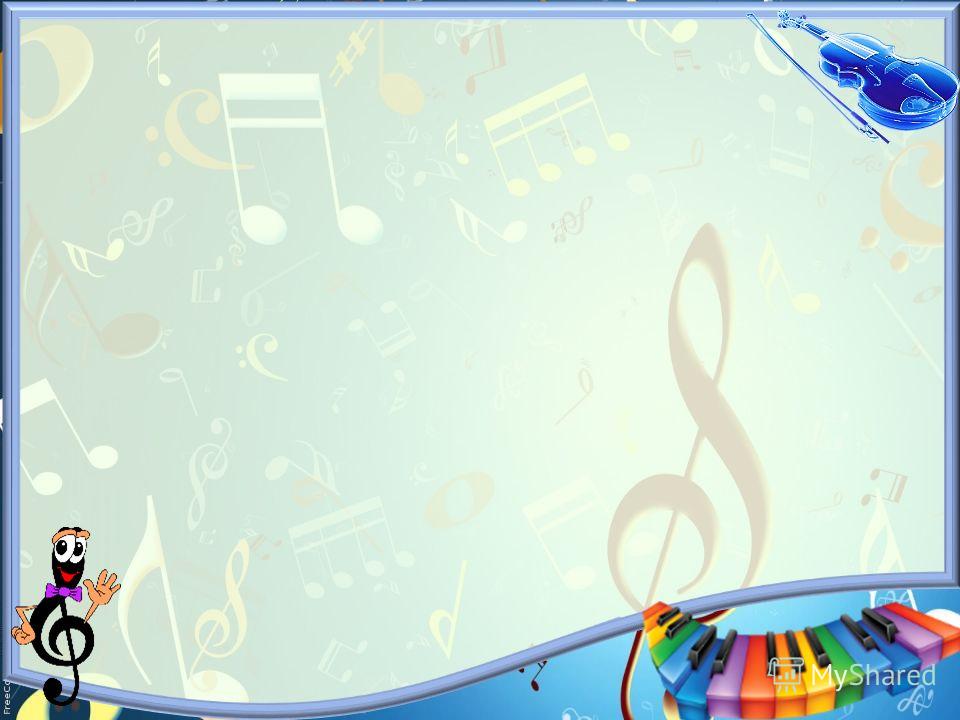 Взаимодействие специалистов ДОУ
Музыкальный руководитель 

подбирает музыкально-двигательные, художественно-изобразительные и музыкально-дидактические игры и упражнения
Логопед 
включает упражнения для развития общих речевых навыков и речевые игры, позволяющие решать коррекционные задачи
Воспитатель
 закрепляет приобретённые знания, отрабатывает умения до автоматизации навыков, интегрируя логопедические цели, содержание в повседневную жизнь ребёнка
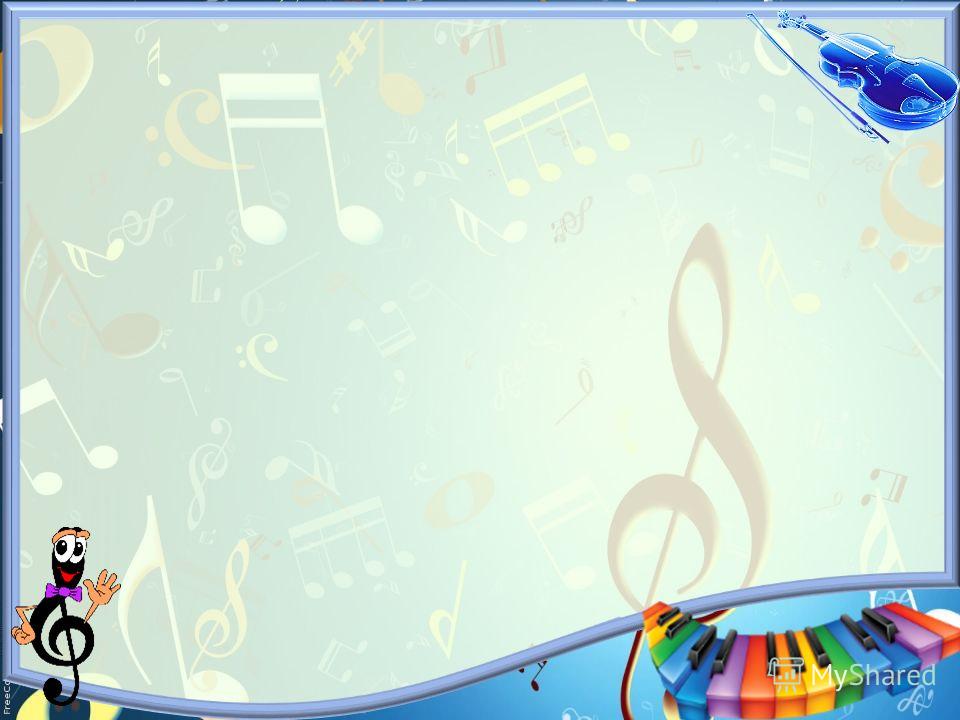 –
Распевки
это не только разминка голосовых связок перед пением, но и путь к овладению техническими основами песенного мастерства.

-Служат для выработки правильного дыхания, четкого ритма, свободной артикуляции.

-Тексты песенок вызывают у детей интерес, создают радостное настроение, впечатления делают эмоционально богаче, помогают легче преодолеть комплексы и речевые нарушения

Внимание детей необходимо акцентировать на звукопроизношении и на чёткости дикции.
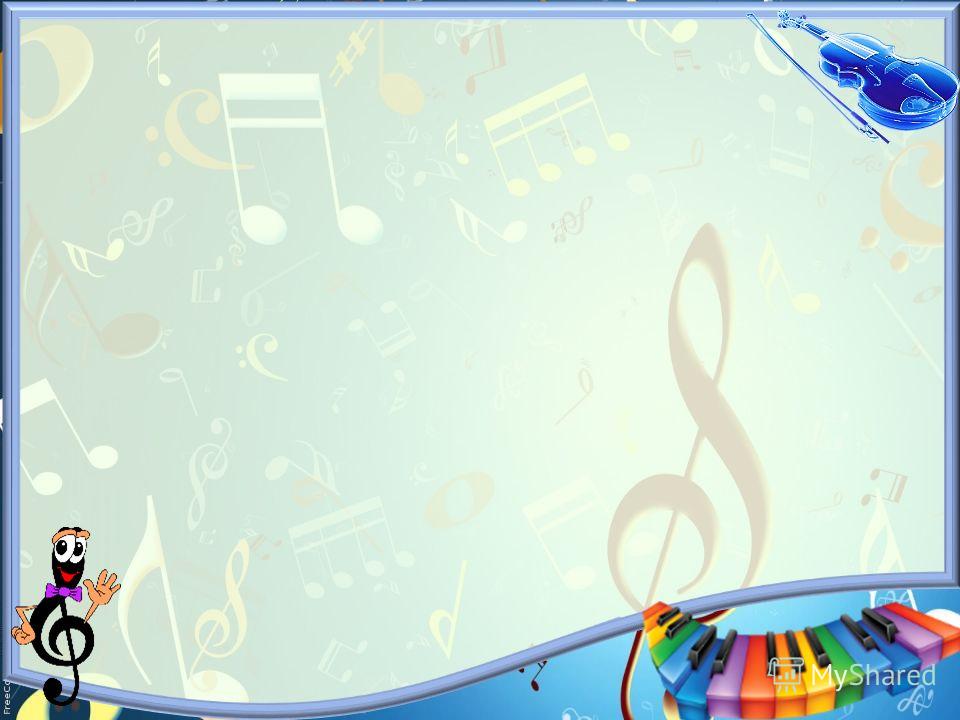 Использование распевок дают возможность педагогу:
«разогреть» певческий аппарат ребенка;

формировать певческие навыки;

формировать интонационный звуковысотный слух.
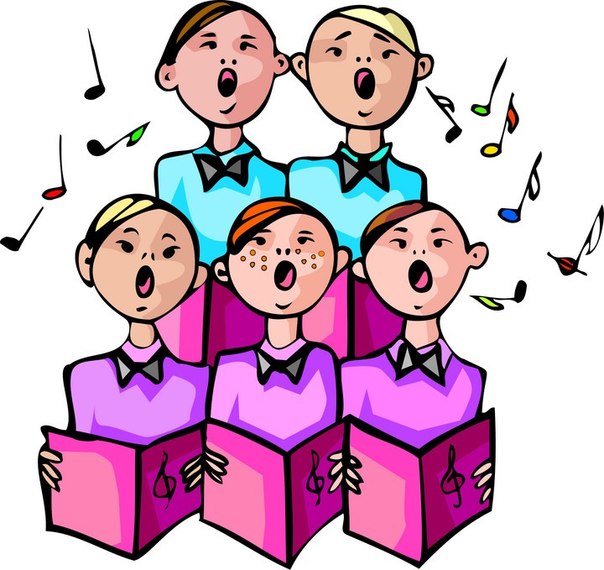 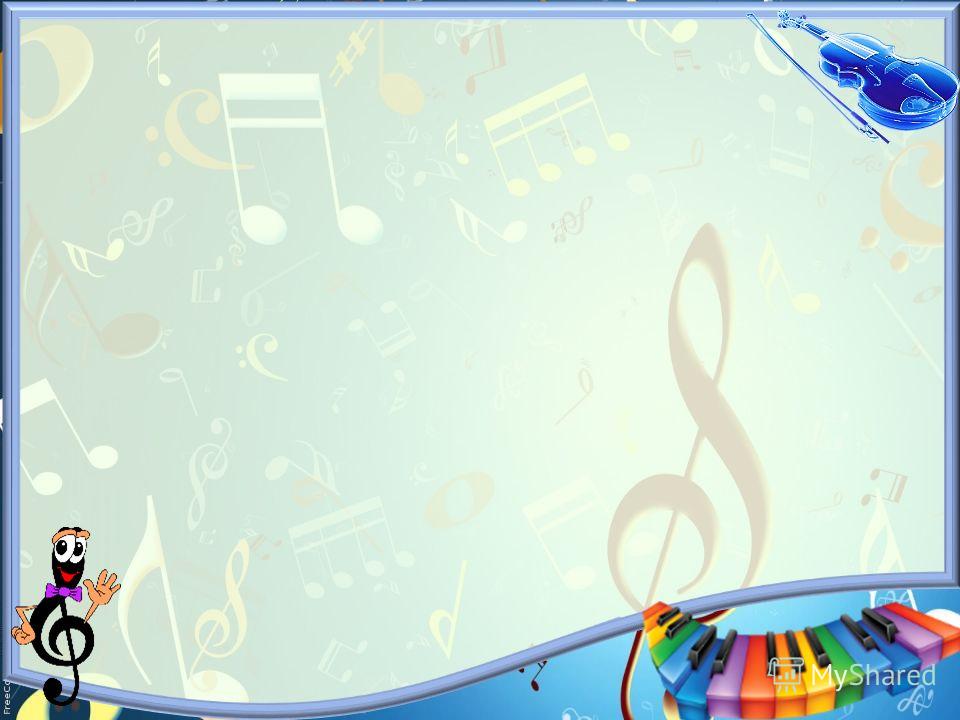 Пение приёмом «Эхо»
Речевой материал на музыкальных занятиях предварительно не разучивается, а проводится по подражанию, эхом.
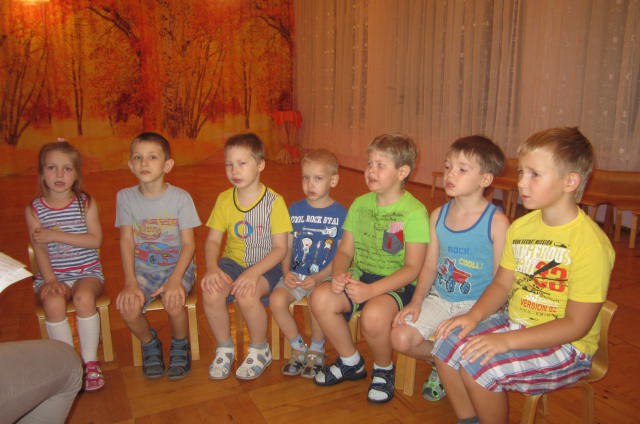 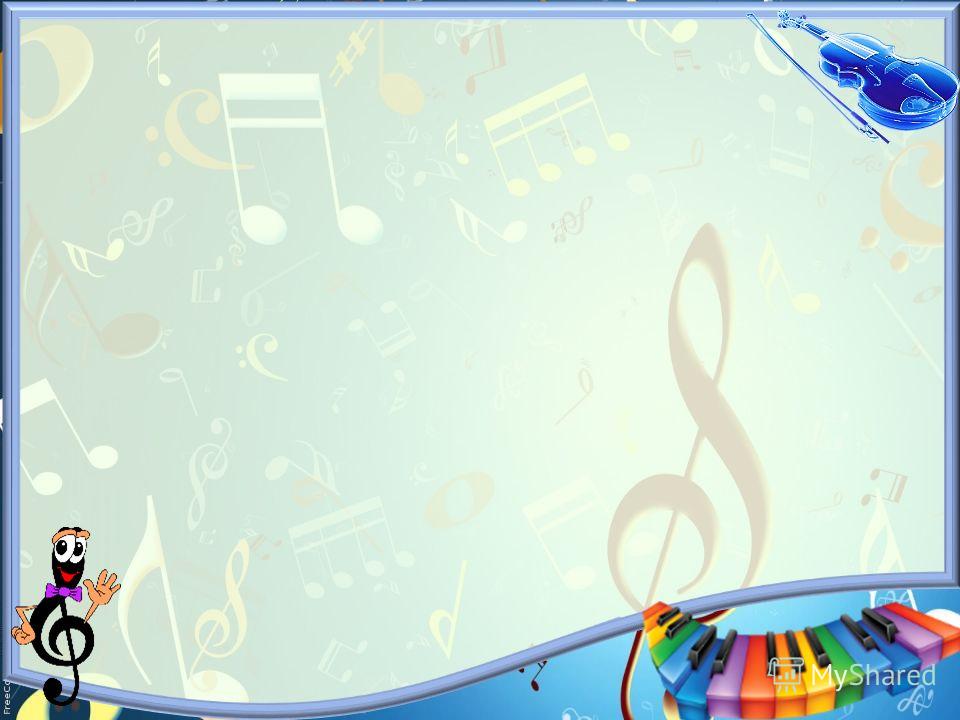 Валеологические распевки

-задают позитивный тон, 
-улучшают эмоциональный климат на занятии, 
-поднимают настроение,
- подготавливают голос к пению
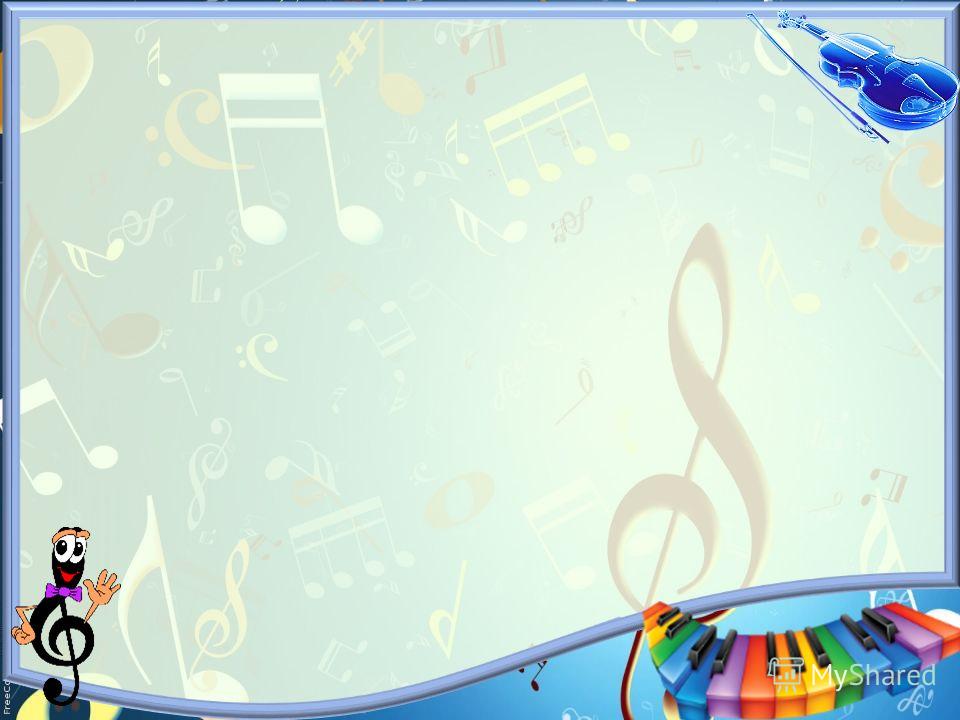 Музыкально-ритмичекие движения
игры с пением, хороводы  полезны для развития речи
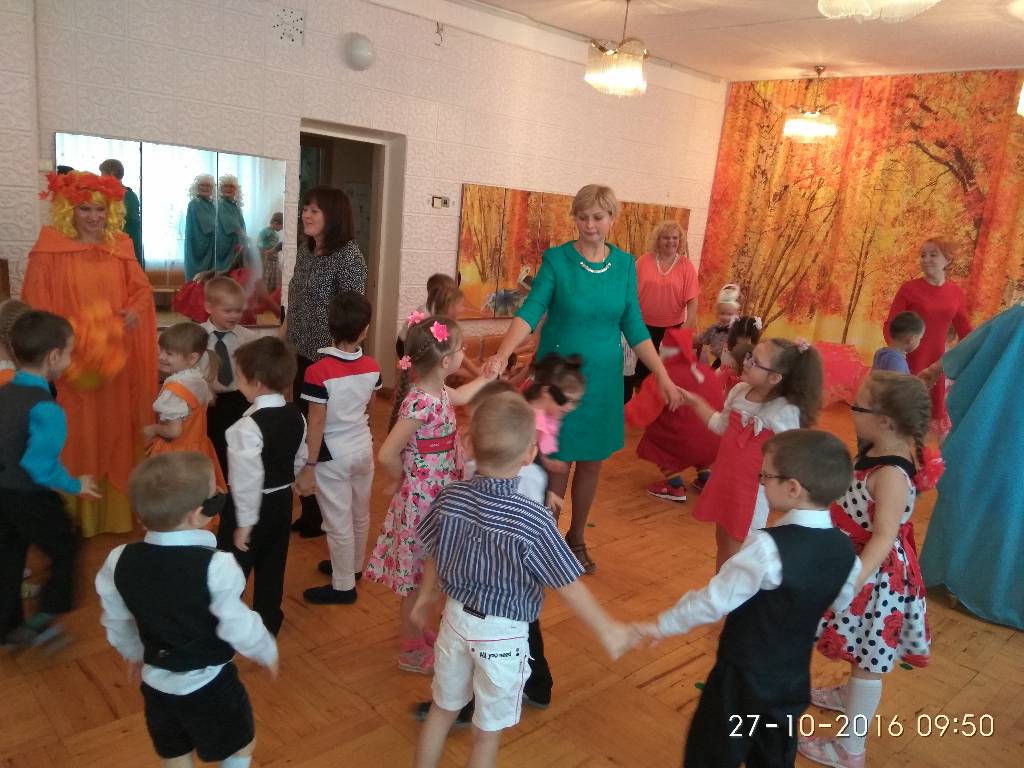 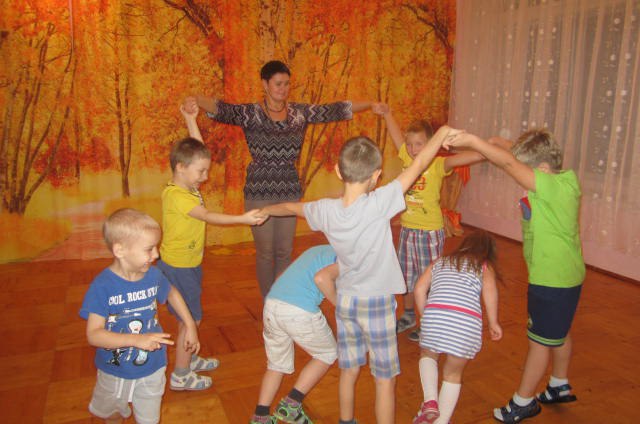 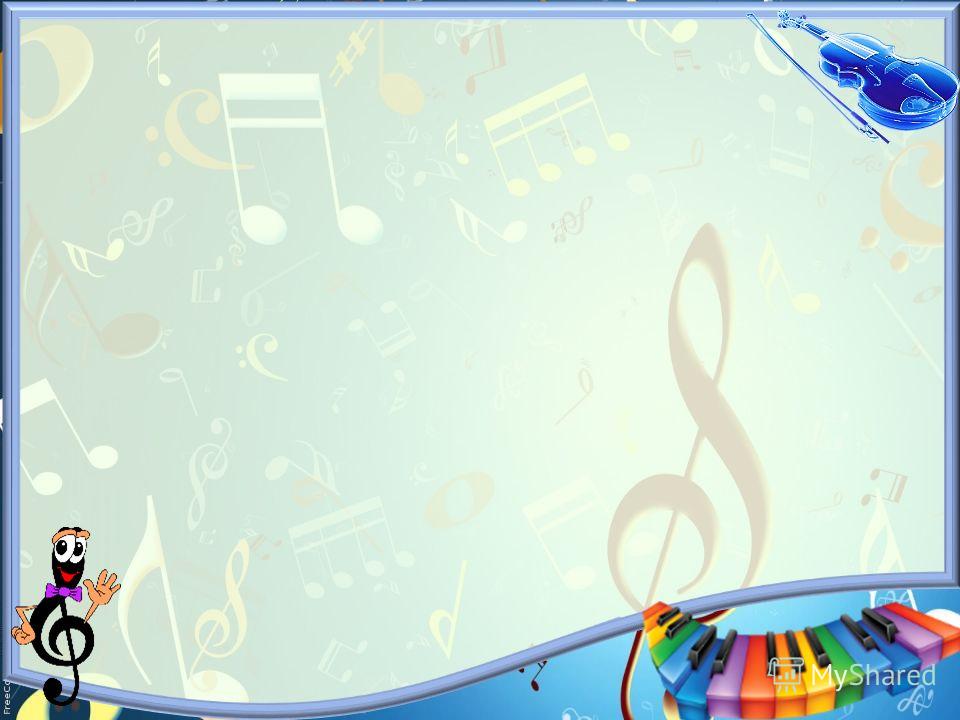 Игры-драматизации, театральные постановки
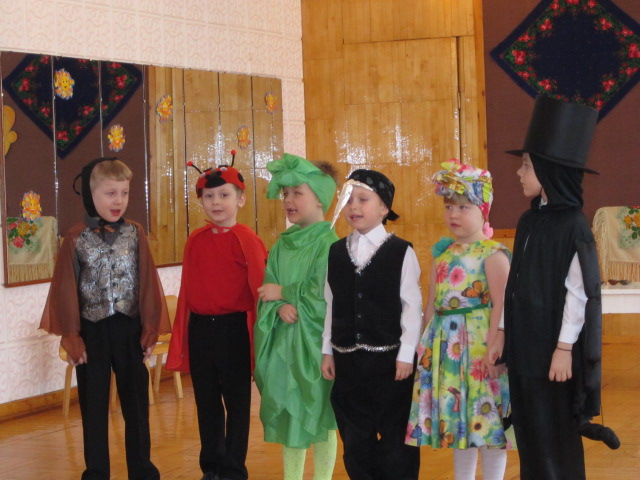 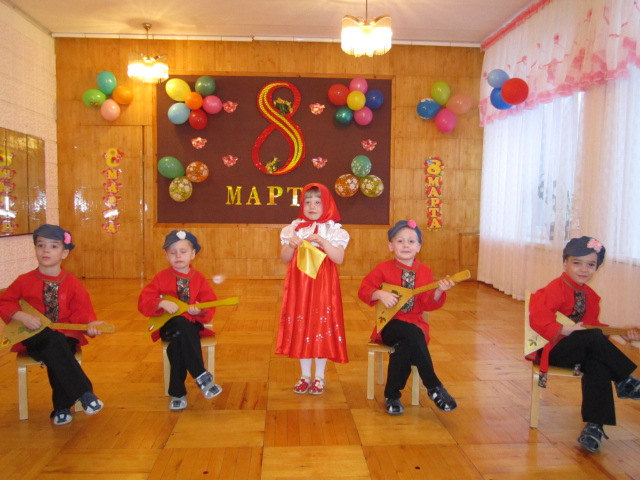 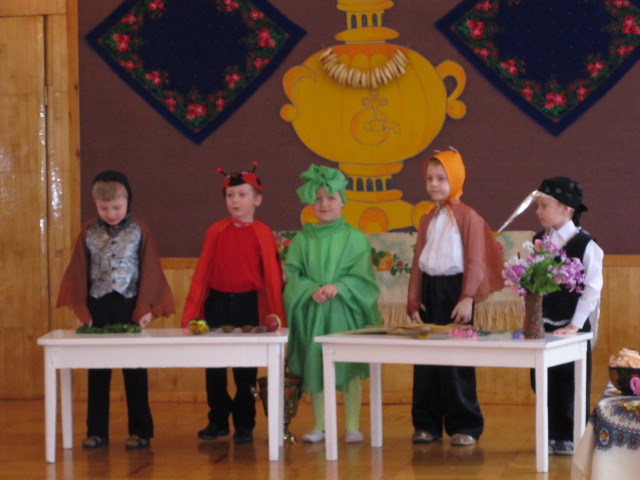 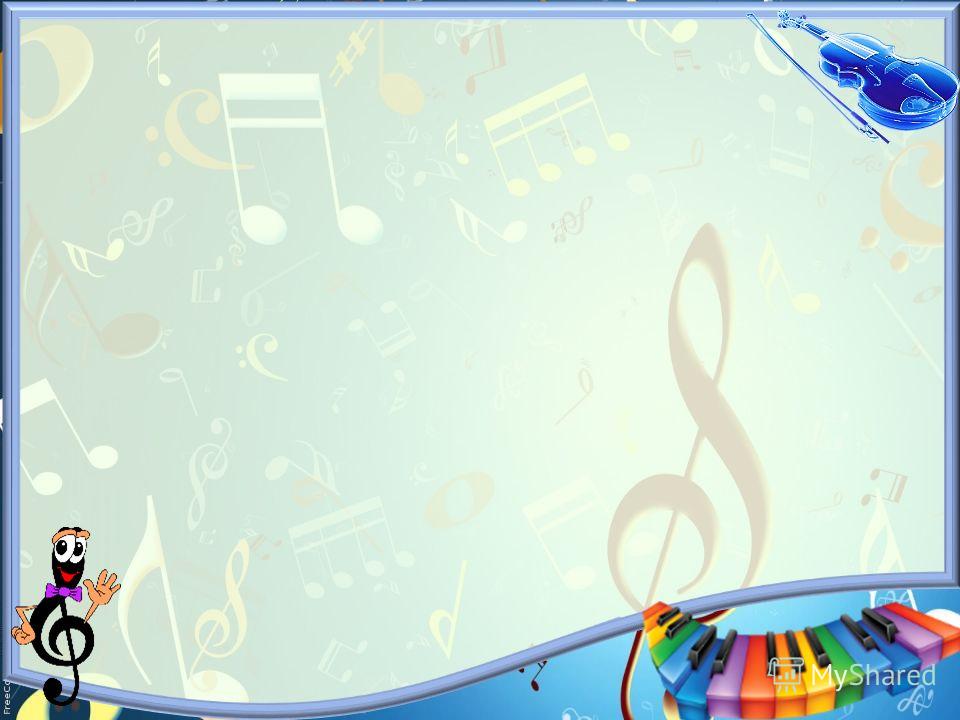 Игры
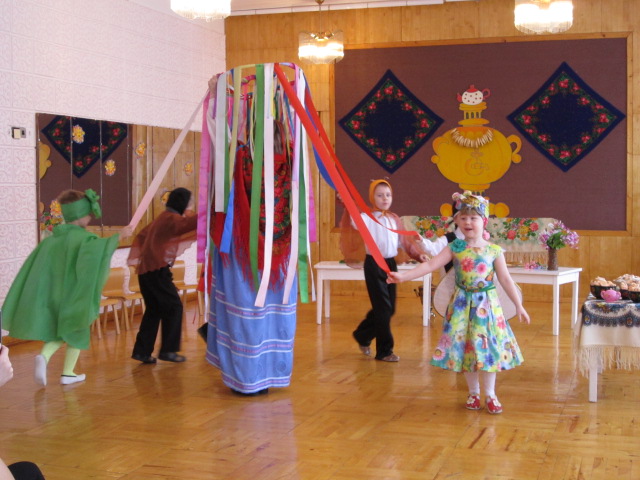 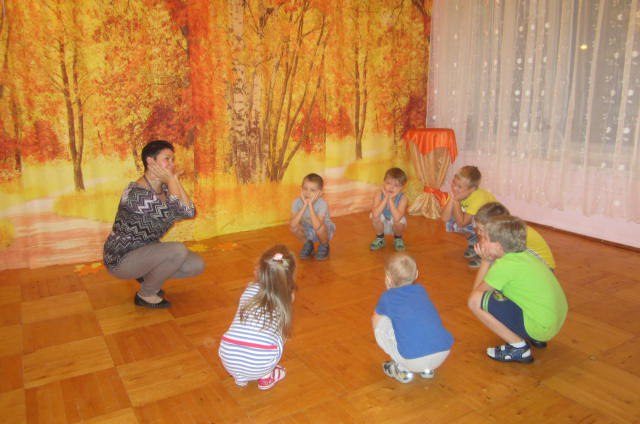 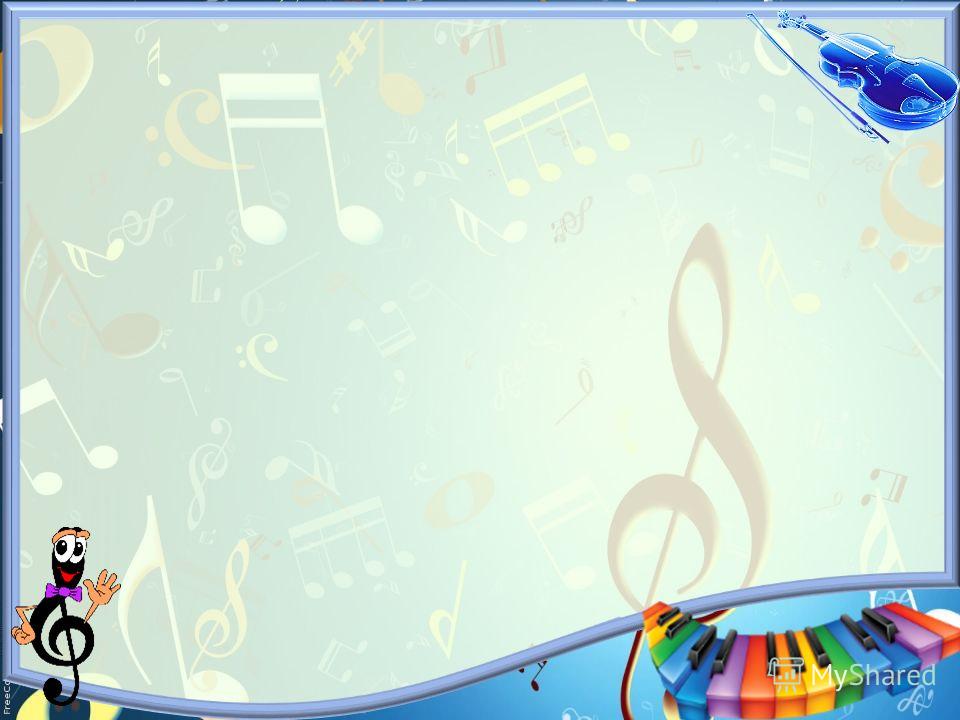 Особое место в системе комплексного метода в работе с дошкольниками с нарушением речи занимает  логопедическая ритмика .

   Она служит цели нормализации функций речи,  является  наиболее доступной, эффективной, соответствующей возрастным особенностям детского контингента.
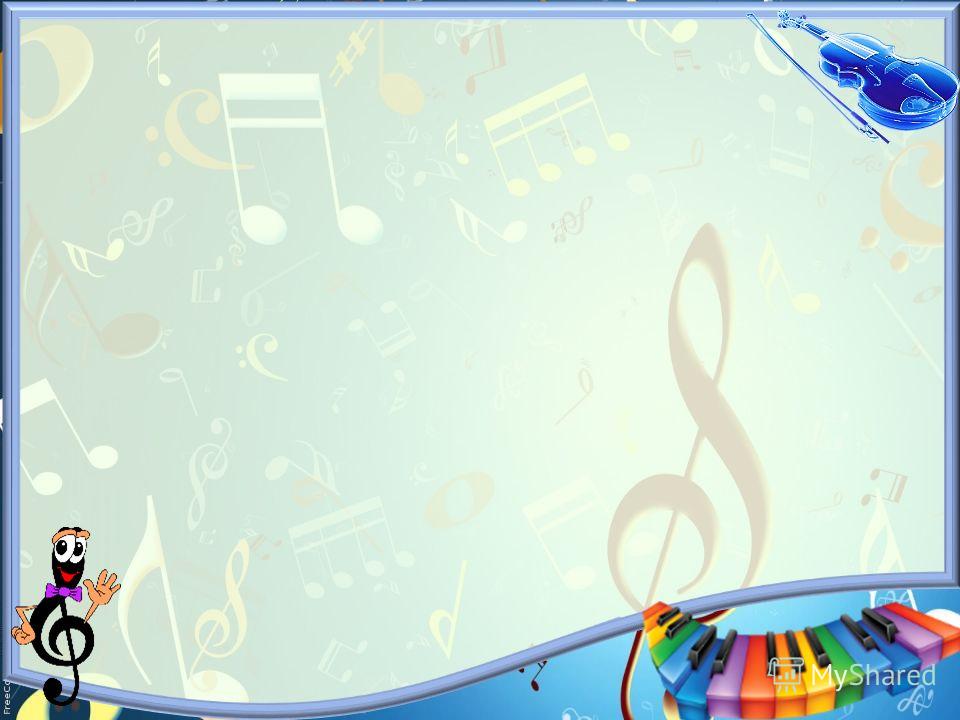 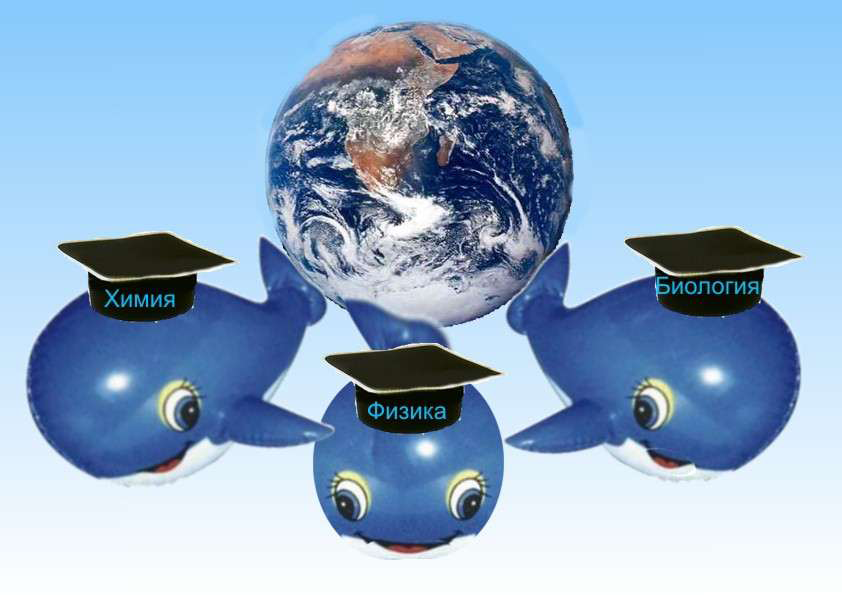 логоритмика
слово
движение
музыка
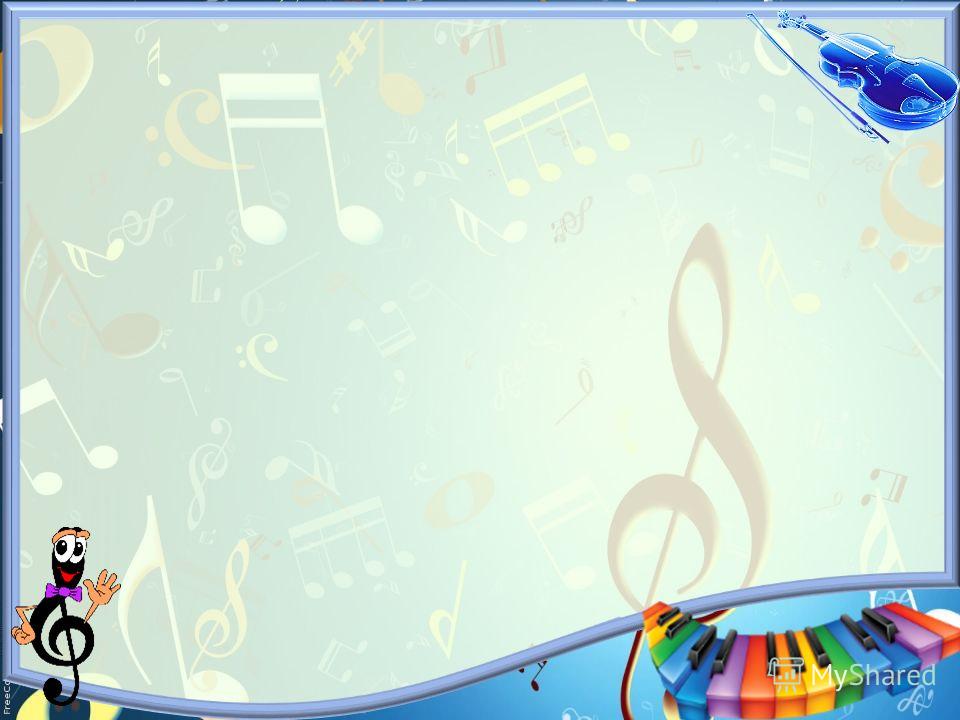 Выделяют два основных направления логоритмики в работе с детьми, страдающими речевыми нарушениями:
Развитие речевых процессов
Развитие неречевых процессов
совершенствование общей моторики, координации движений, ориентации в пространстве; регуляции мышечного тонуса; развития музыкального темпа и ритма, певческих способностей; активация всех видов внимания и памяти
работа над развитием дыхания, голоса; выработке умеренного темпа речи и ее интонационной выразительности; развитие артикуляционной и мимической моторики; координацию речи с движением; воспитание правильного звукопроизношения и формирование фонематического слуха.
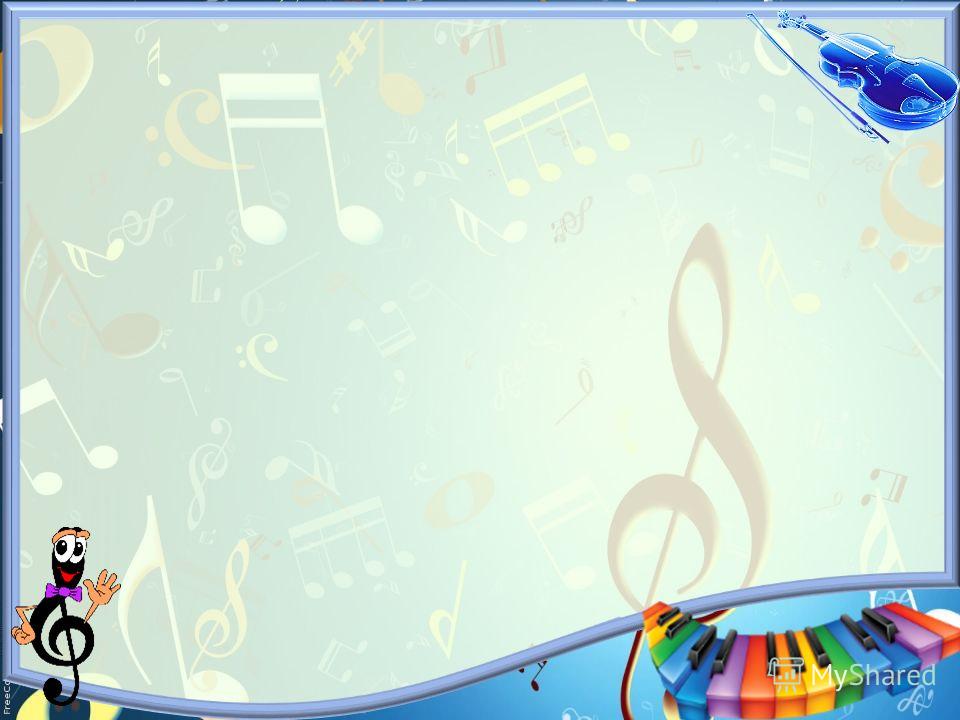 Основные виды деятельности на речевом этапе
Игры и упражнения, развивающие речевое и певческое дыхание
Артикуляционная гимнастика
Пальчиковые игры
Фонопедические упражнения 
Речевые игры и упражнения
Пение  с движением
Коммуникативные игры
Их общая цель:
 - Легко и незаметно подготовить 
   голоса  детей к пению;
- Разогреть мышцы речевого и дыхательного
   аппарата;
  - Обострить интонационный слух;
 - Подвести детей к  воспроизведению музыкальных звуков
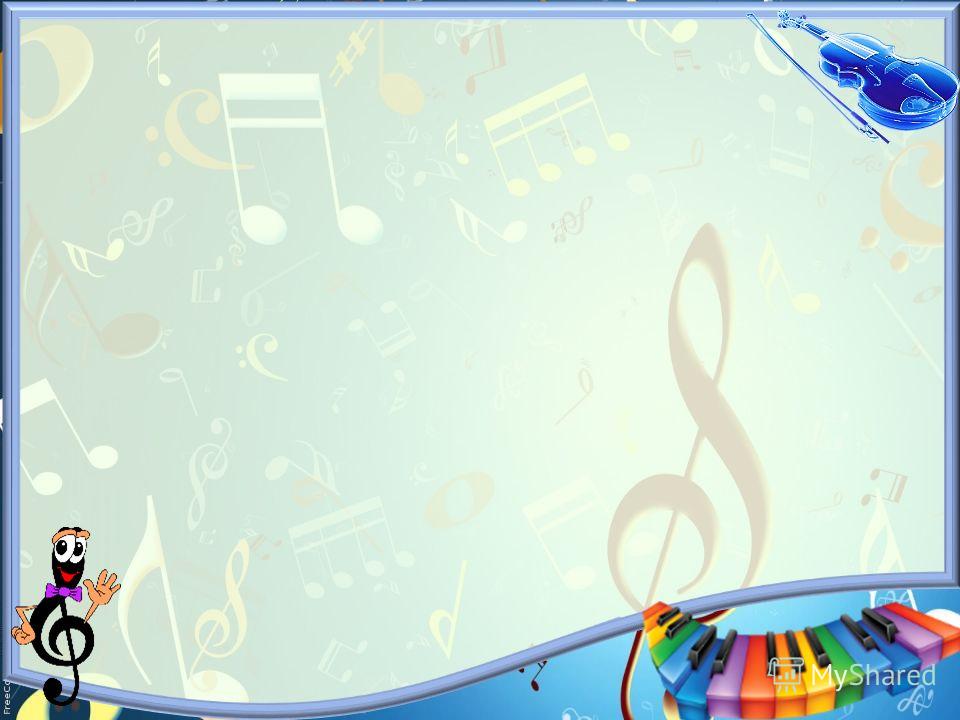 Работа над певческим дыханием:
-Вдох
-Сохранение вдоха на протяжении всей фразы
-Выдох с резонированием звука
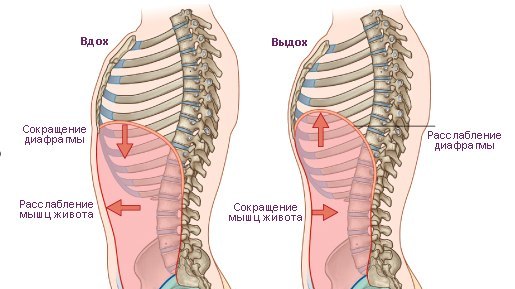 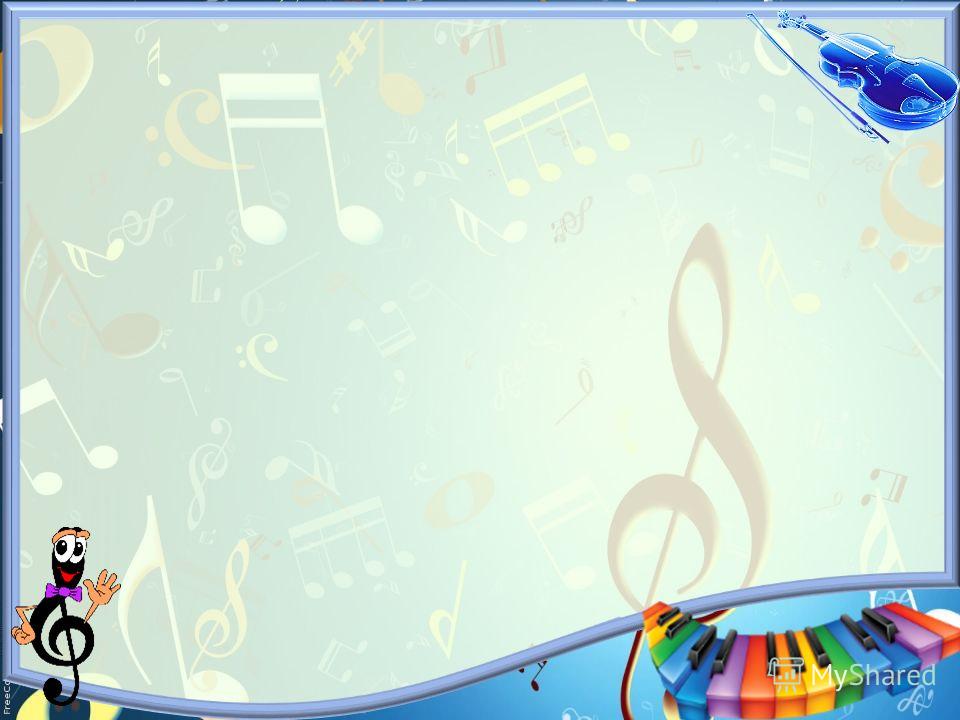 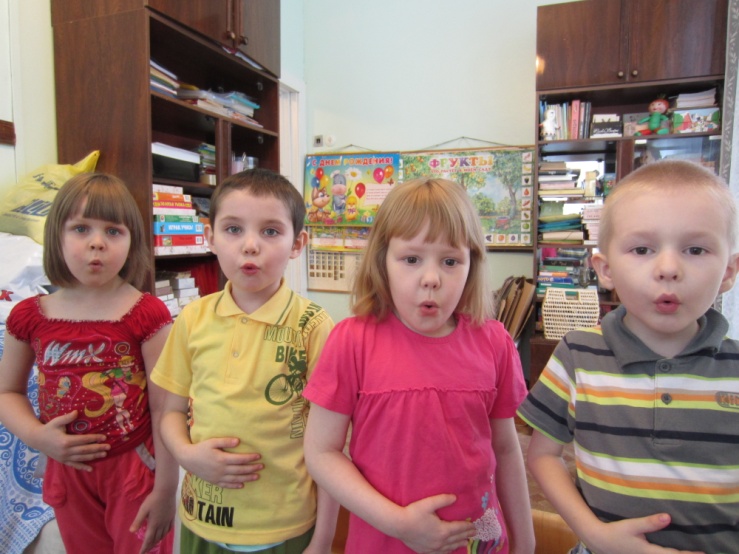 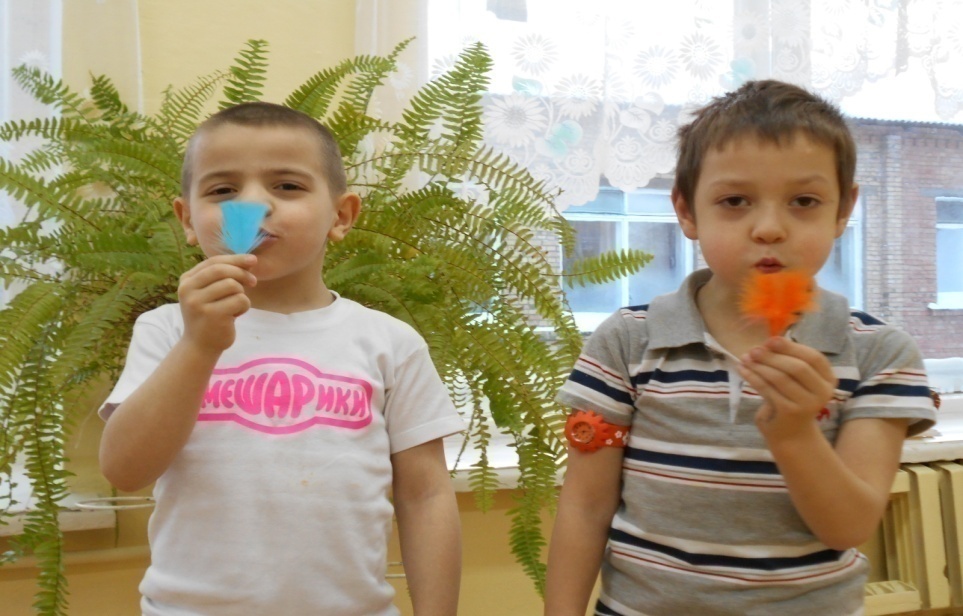 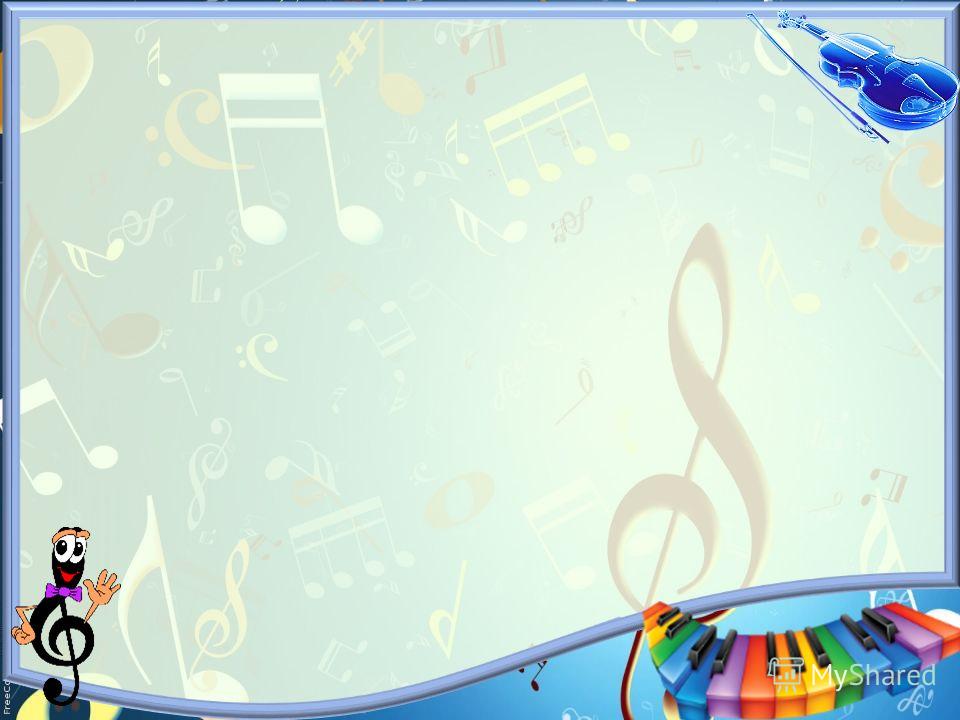 Дыхательная гимнастика 

 управление всеми фазами акта дыхания через тренировку дыхательных мышц и регулировку работы дыхательного центра.
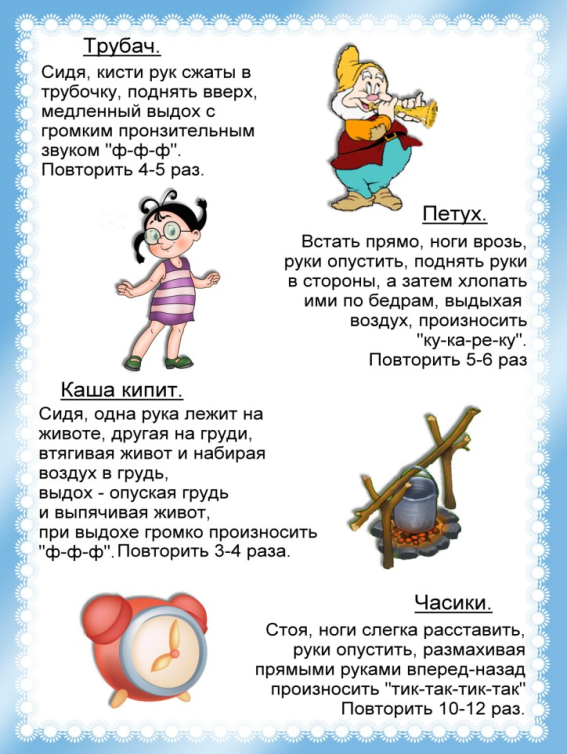 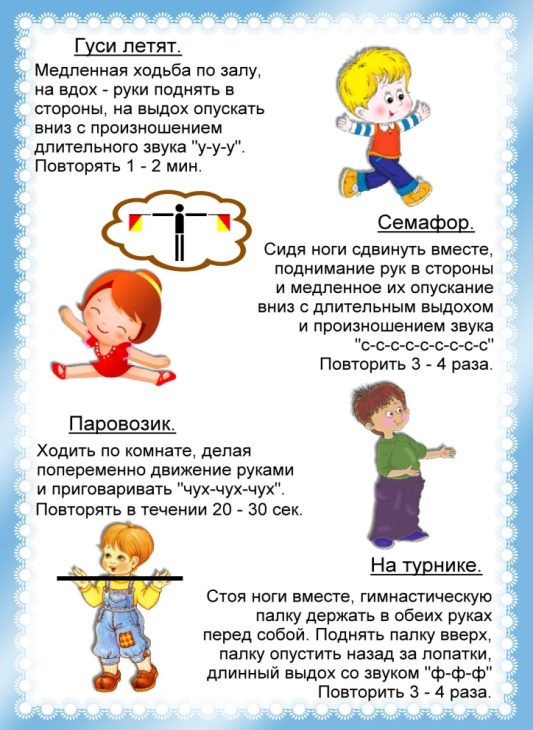 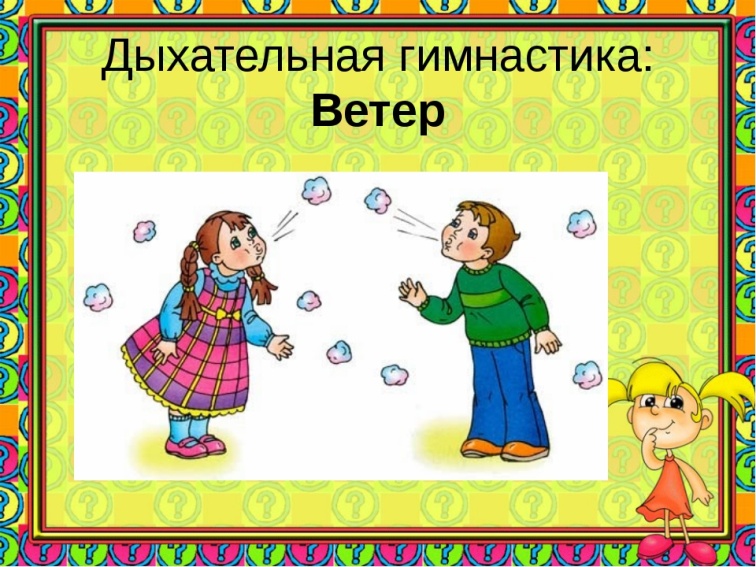 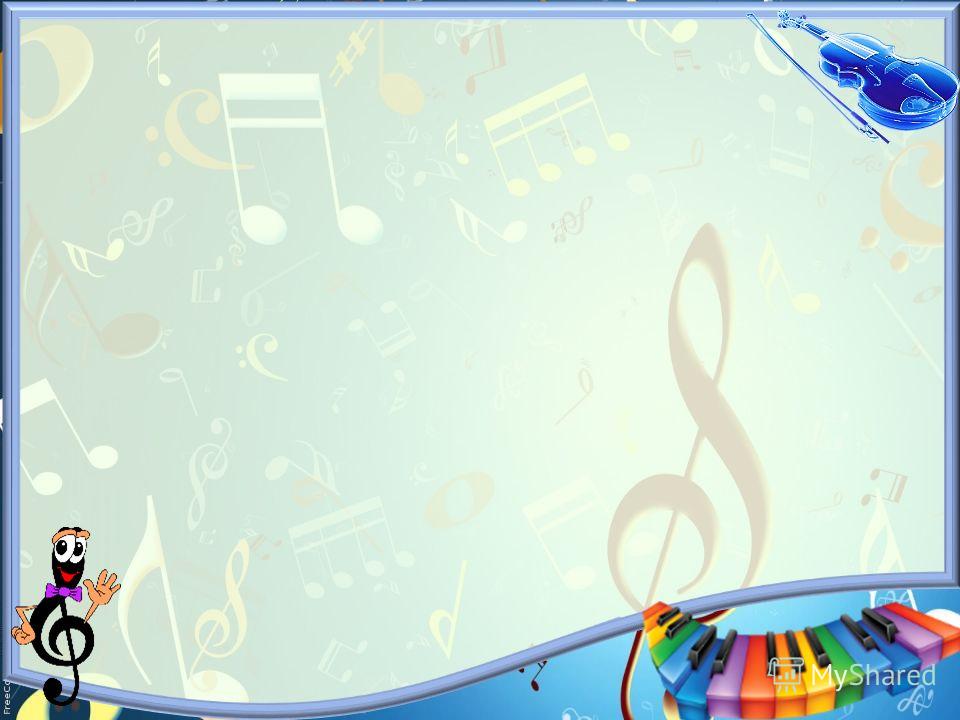 Работа над артикуляцией:
Понимание смысла песенного репертуара
Владение артикуляционной гимнастикой
Четкое произношение звуков и слов
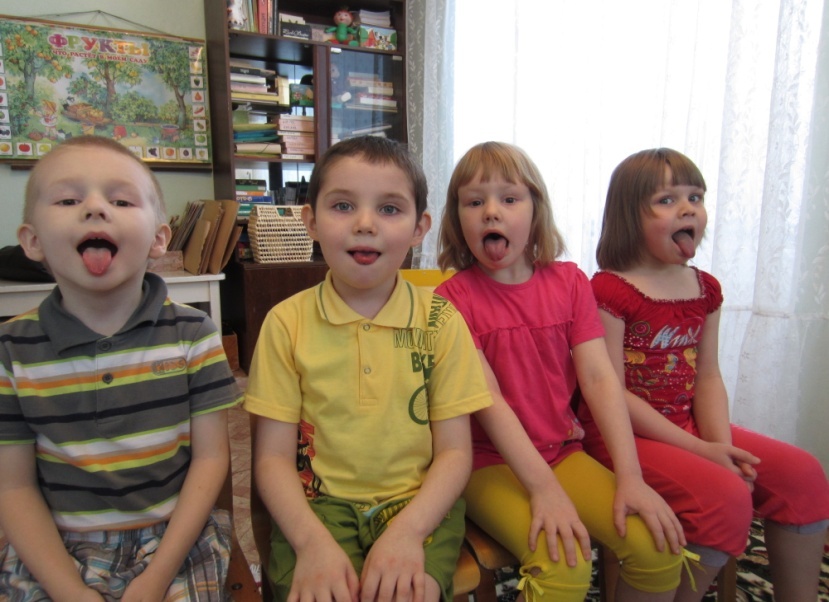 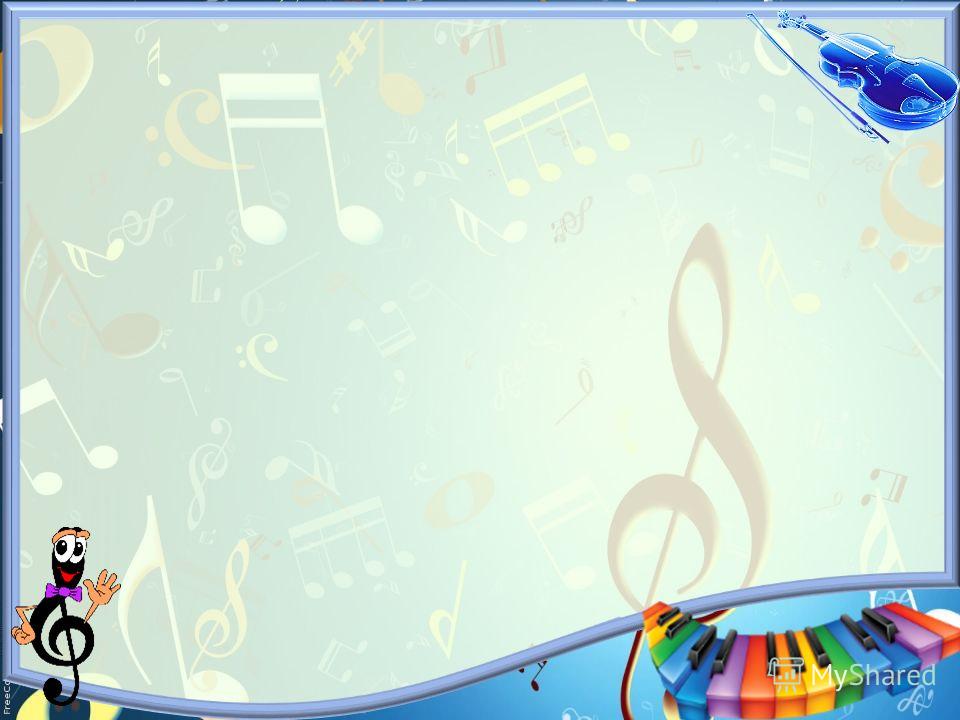 Артикуляционная гимнастика
Способствует выработке
качественных, полноценных
движений органов артикуляции, 
подготовке к правильному произнесению звуков, 
 тренировке мышц речевого аппарата. 

В результате этой работы повышаются показатели уровня развития речи детей,
 певческих навыков, улучшается музыкальная память, внимание.
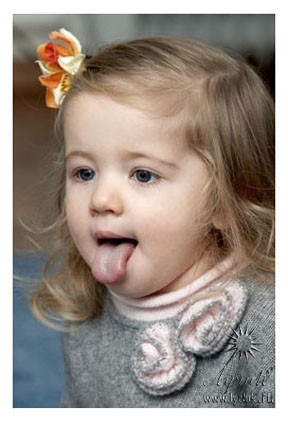 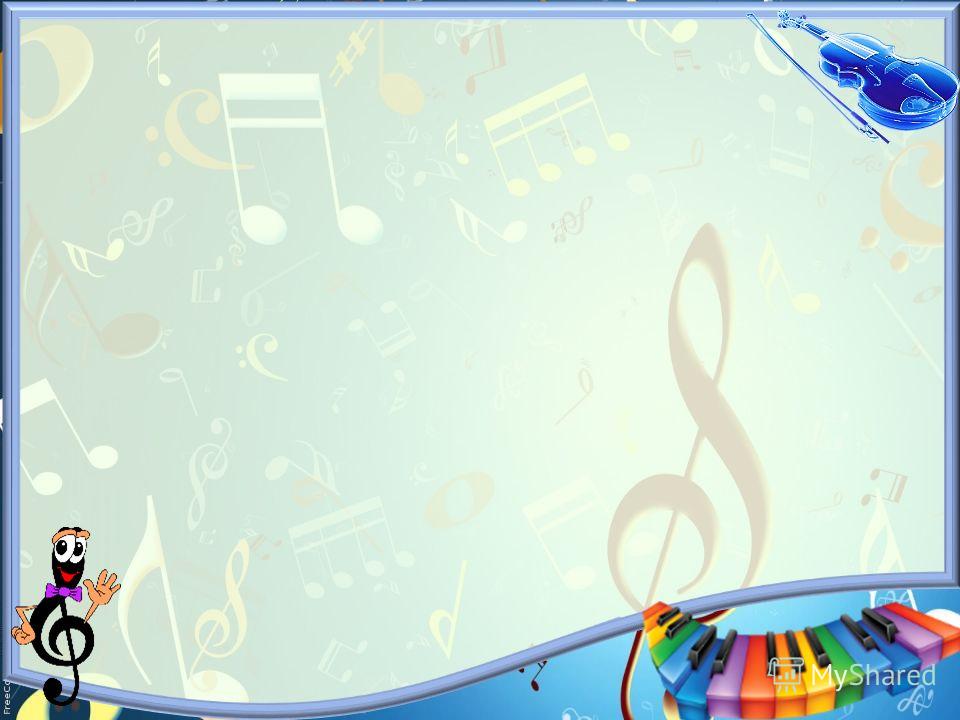 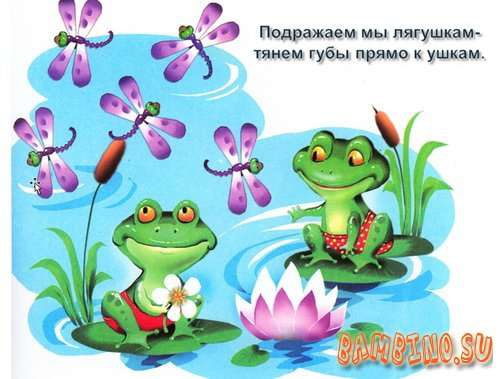 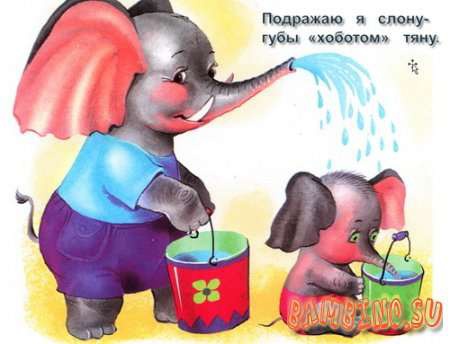 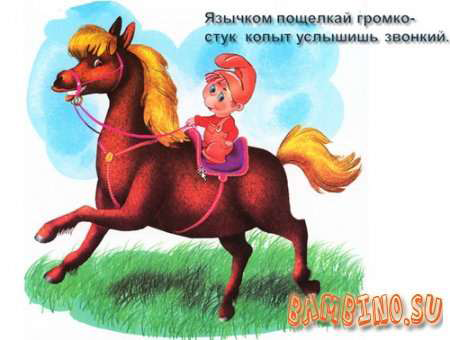 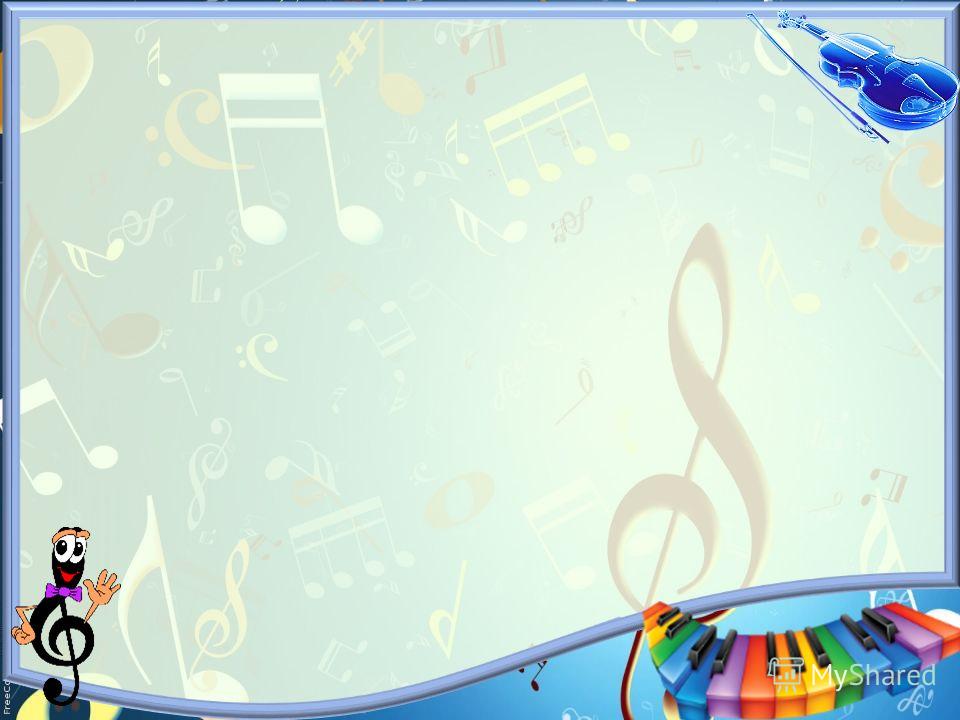 Пальчиковые игры 

-развивают речь ребенка,
 двигательные качества, 
-повышают координационные способности пальцев рук, 
-соединяют пальцевую пластику с выразительным мелодическим и речевым интонированием, 
-формируют образно – ассоциативное мышление на основе устного русского народного творчества.
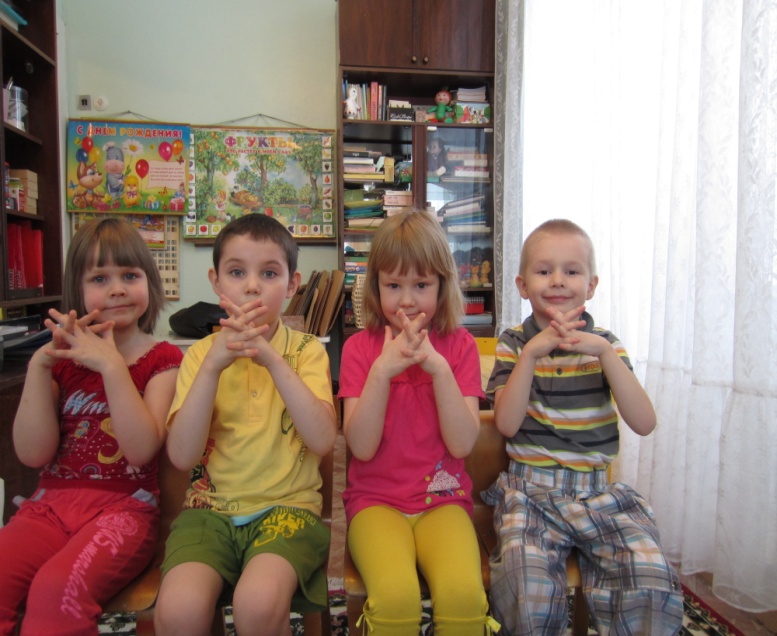 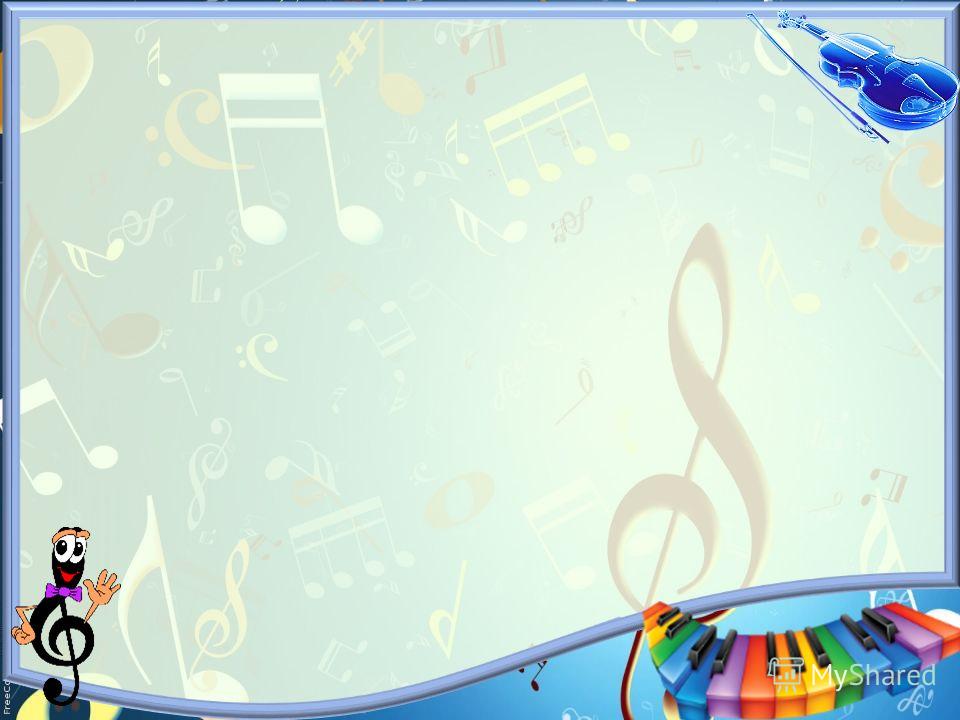 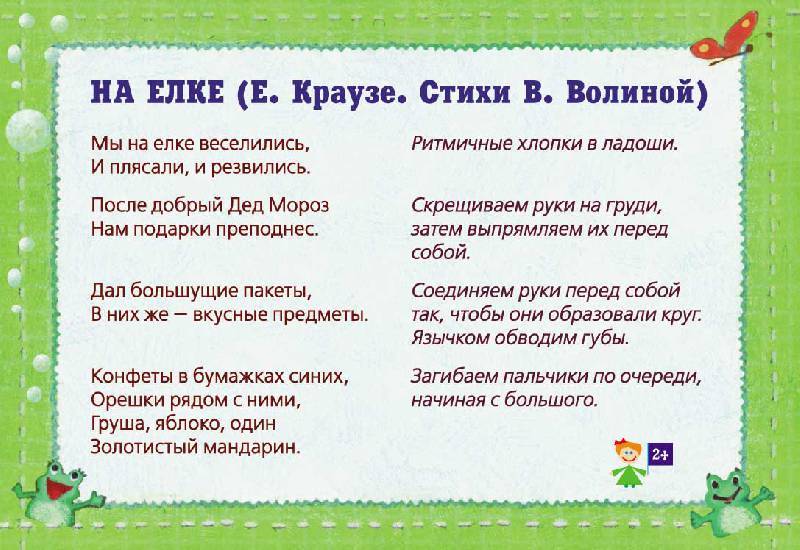 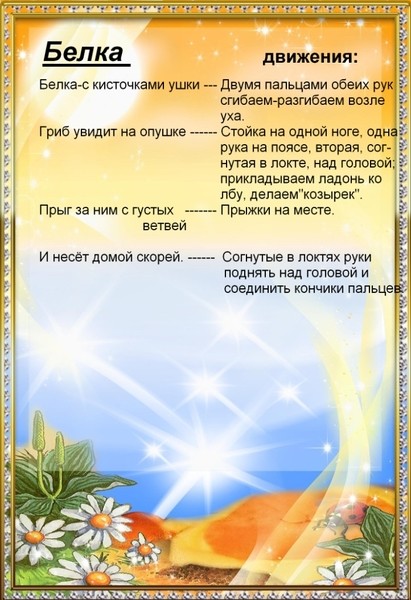 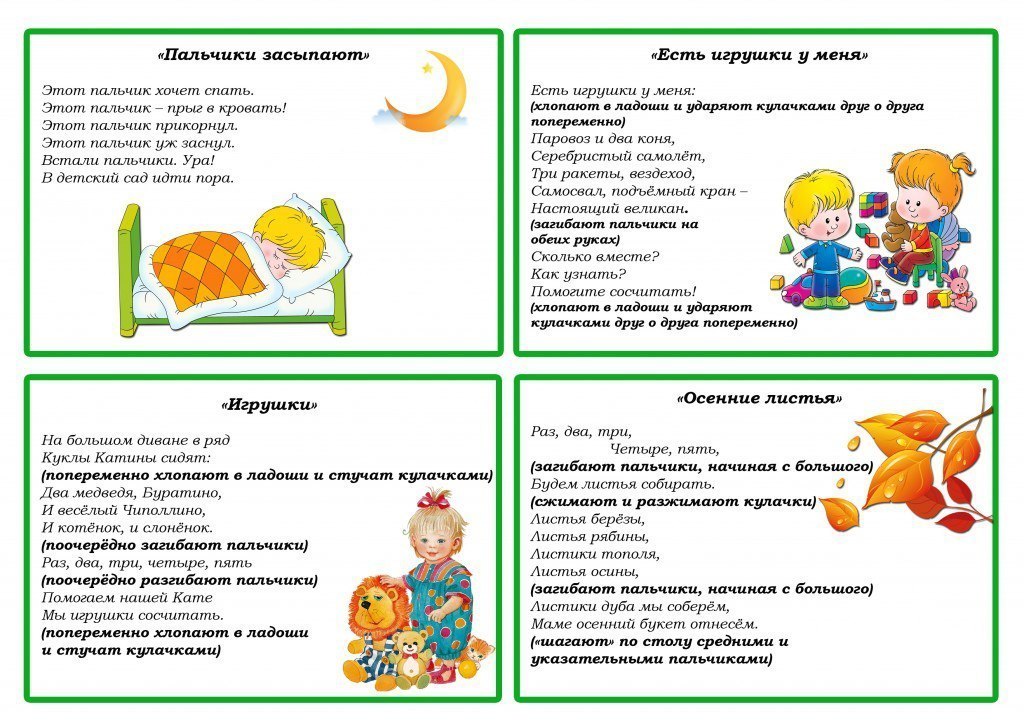 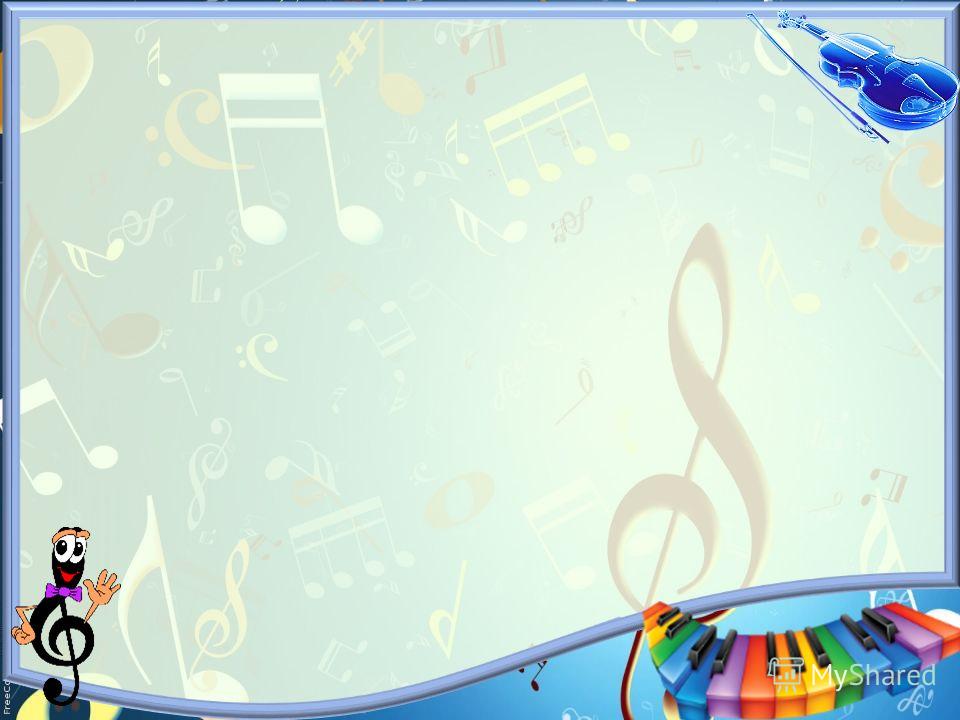 Оздоровителные и фонопедические упражнения

Разработки В. Емельянова, М, Картушиной способствуют развитию носового, диафрагмального, брюшного дыхания, стимулированию гортанно- глоточного аппарата и деятельности головного мозга. 

В работе используются упражнения для горла, интонационно – фонетические (корректируют произношения звуков и активизируют фонационный выдох) и голосовые сигналы доречевой коммуникации, игры со звуком.
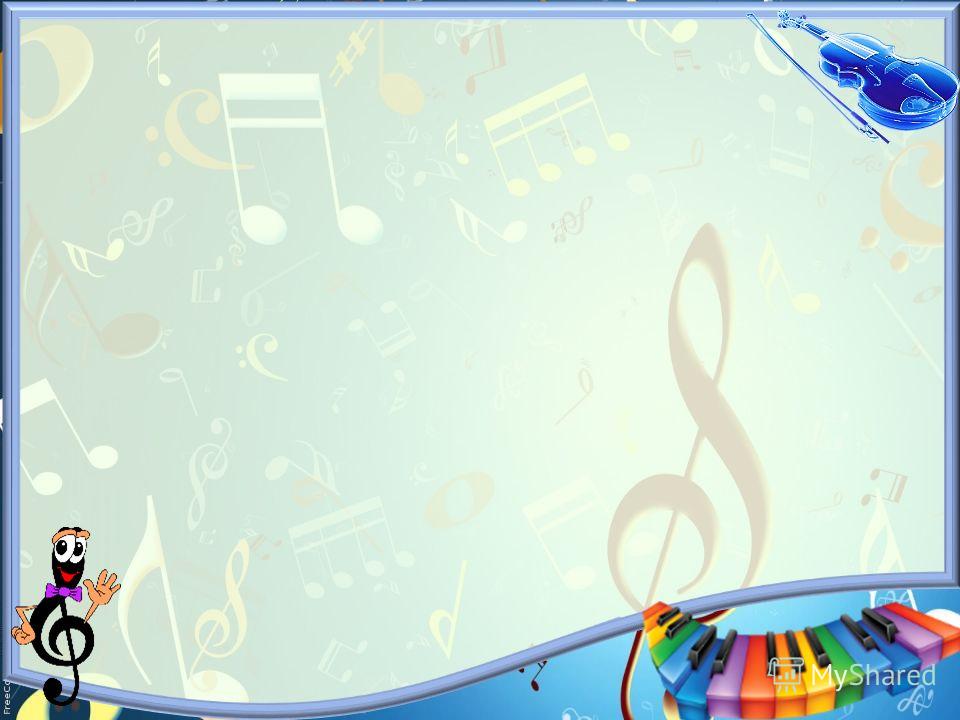 Фонетическая разминка « Песенки-подружки»
В некотором царстве,
Звуко- государстве
Жили- не тужили,
С Язычком дружили:
Свистелочка - СССССС,
Звенелочка - ЗЗЗЗЗЗ,
Шипелочка- ШШШШШ,
Жужжалочка-  ЖЖЖЖЖЖ.
Вопелочка- ААААА,
Ревелочка- УУУУУ,
Пищалочка- ИИИИИ,
Гуделочка – ГУУУУУ.
Пыхтелочка- ПЫХ-ПЫХ,
Мычалочка- МУ-МУ,
Щипалочка- ЩИП-ЩИП,
Дуделочка- ДУ-ДУ.
Боялочка- ОЙ-ОЙ,
Хотелочка- ДАЙ-ДАЙ,
Подзывалочка- ЭЙ-ЭЙ,
Серчалочка- АЙ-АЙ.
Дружили с ними тоже
Друг на друга схожи:
Храпелочка- ХРРРРР,
Бурчалочка- БРРРРР,
Рычалочка- РРРРР,
Тарахтелочка- ТРРРРР.
Мурчалочка-  МРРРРР,
Гремелочка- ГРРРР,
Дрожалочка- ДРР РР,
Хрустелочка- ХРРРР.
Каждая подружка
Пела свою песенку.
От других отличную- 
Песенку - чудесенку:
ВариантI: Предложить детям одно звукосочетание. Например: АЙ. Они должны произнести их с разной интонацией.
Грустиночка-…,
Удивлялочка- …,
Боялочка- …,
Кричалочка-…,
Шепталочка-…,
Серчалочка-…,
Усталочка-…,
Ворчалочка-…,
Пугалочка-…,
Хмурелочка-…,
Болелочка-…
Разные подружки
В государстве жили,
Жили, не тужили,
С Язычком дружили.
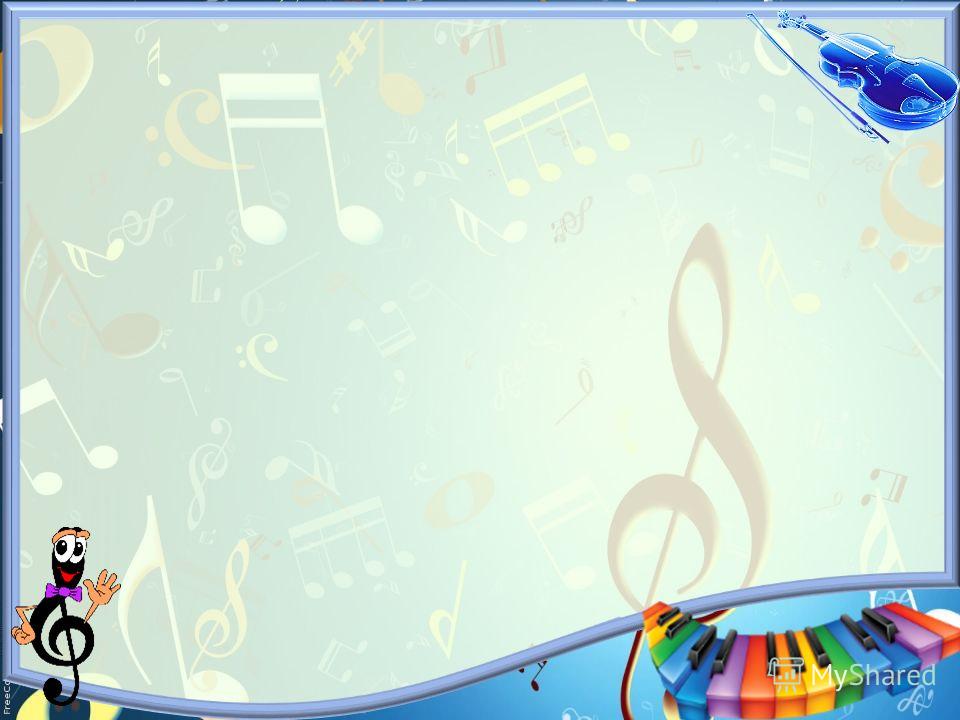 Речевые игры –
 одна из форм творческой работы с детьми не только в развитии речи, но и в музыкальном воспитании. 

Речевые игры и упражнения на музыкальных занятиях сопровождаются движениями, звучащими жестами (хлопками, притопами, щелчками, шлепками. Тексты, подбираемые для речевых игр, должны быть простыми, соответствующими возрасту, легко запоминаемыми. Это образцы устного народного творчества – песенки, прибаутки, считалки, дразнилки, колыбельные. Простота выбранного текста позволит уделить больше времени не его заучиванию, а развитию ритма, дикции и другим задачам речевого упражнения. А поддержка текста музицированием или движением способствует лучшему запоминанию, более эмоциональному воспроизведению.

 Жестикуляция, пластика, мимика в речевой игре превращают ее в театральную сценку, позволяют детям импровизировать, раскрывать свой творческий, актерский потенциал.
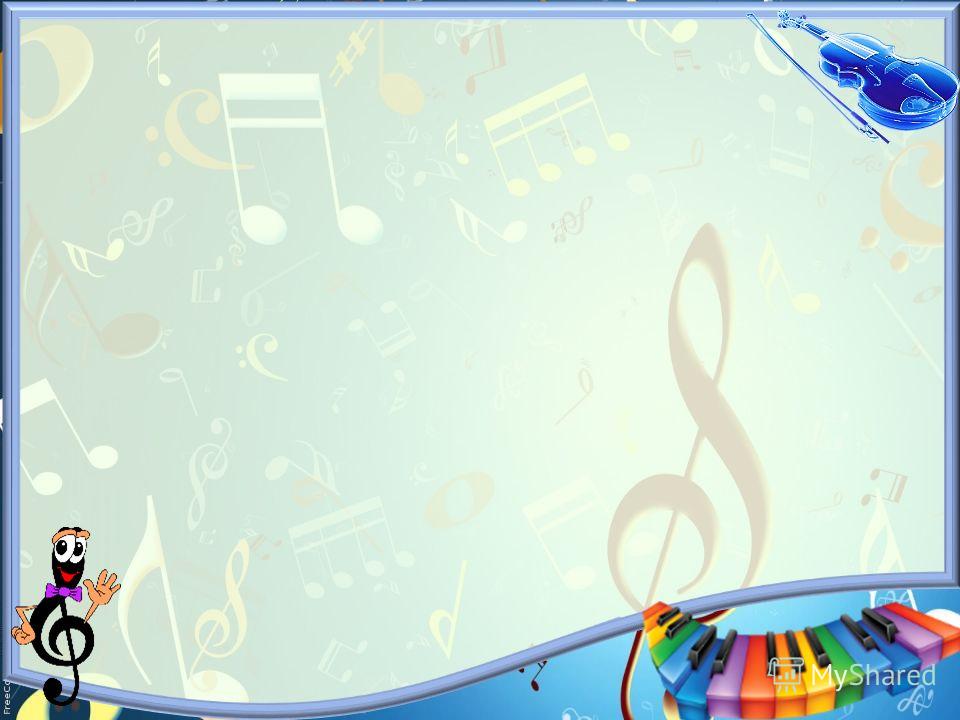 «
«
Елочки»
Ели на опушке —
Опустить прямые руки вниз и слегка развести их в стороны, пальцы напряжены.
До небес макушки — 
Поднять руки вверх, соединить кончики пальцев над головой.
Слушают, молчат. 
Приставить ладонь к уху, затем приложить палец к губам.
Смотрят на внучат. 
Приставить ладонь ко лбу, посмотреть, слегка наклонившись вперед.
А внучата-елочки.
Опустить руки вниз, отставив прямые ладони в стороны, вы­полнять полуобороты корпуса вправо-влево.
Тонкие иголочки, 
У лесных ворот 
Водят хоровод.
(И. Токмакова)
Снеговик»
Давай, дружок, смелей, дружок,                    Идут по кругу, изображая, будто катят
Кати по снегу свой снежок.                       
Он превратится в толстый ком,                    «Рисуют» руками большой круг.
И станет ком снеговиком.                        «Рисуют» снеговика из трех комков.
Его улыбка так светла!                                Широко улыбаются.
Два глаза, шляпа, нос, метла.           
Но солнце припечет слегка — Увы! — и нет снеговика.                Разводят руками, пожимают плечами.
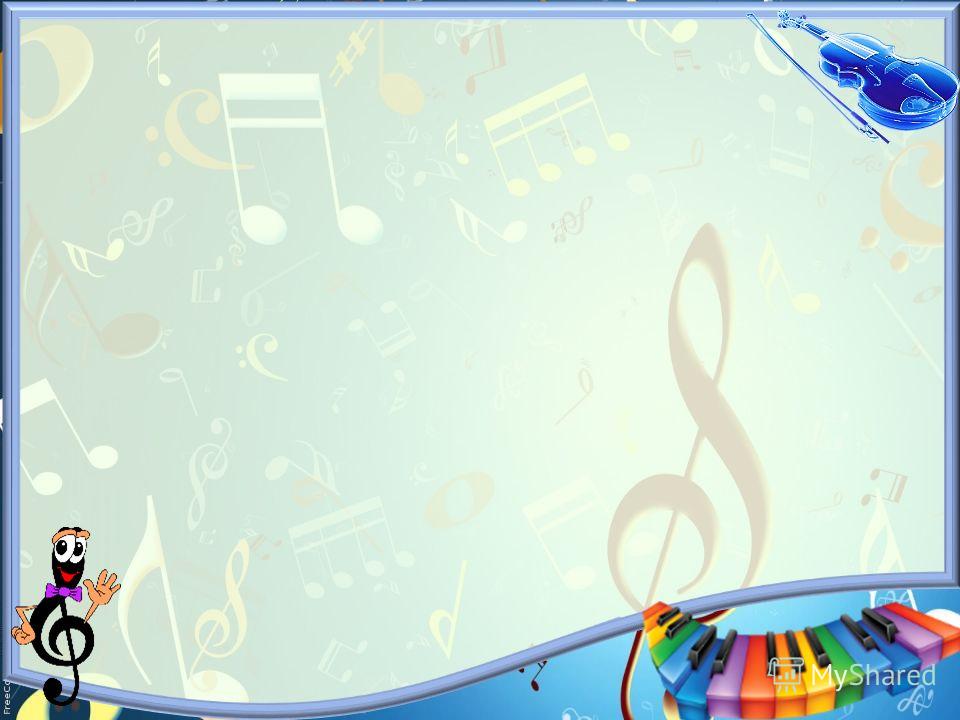 Координация речи с движением
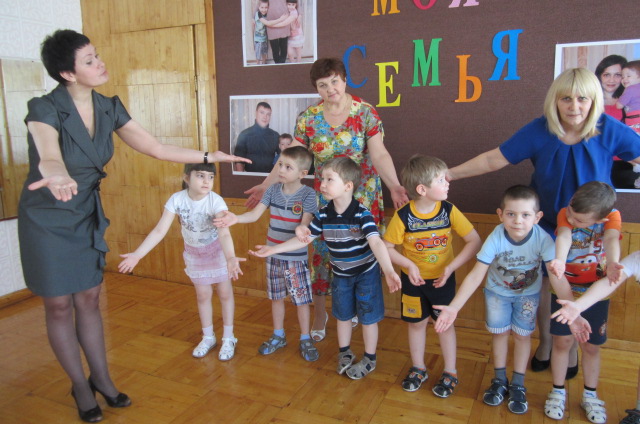 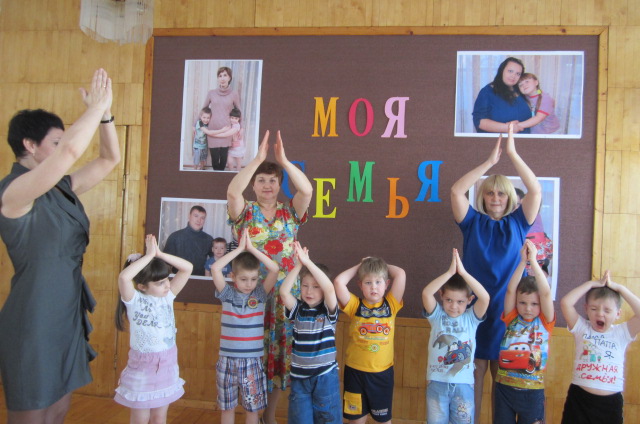 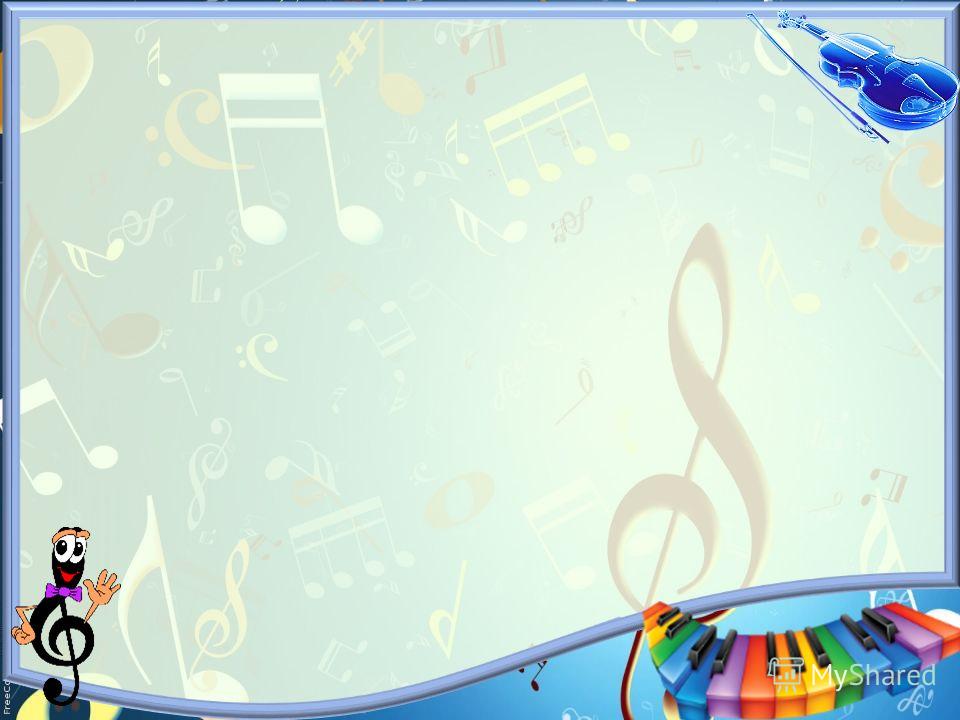 Пение с движением. «Песню покажи руками»
Пение позволяет научить регулировать дыхание, развивать продолжительность выдоха, формирует чувство ритма и темпа речи. Целесообразно подбирать такой материал, который можно инсценировать по ходу его исполнения.
Лепим, лепим пирожки          движение "лепим пирожки"    Со снежинками внутри,    Чтобы дедушку Мороза 
     Дети  угостить могли – последние 2 строчки 2 раза повторить.     
 
Припев:  Раз!                 хлоп в ладошки с одной стороны                 Два!                 хлоп в ладошки с другой                 Пирожок!        раскрываем ладошки, показываем пирожок                 Только не растай,  дружок!  пальчиком грозим 
2.   Мы положим на ладошку      Нашу снежную лепешку - ладошками поглаживаем о ладошку, раскатываем тесто      Будем тесто мы месить,       Будем пирожки лепить - энергично сжимаем пальчики "месим тесто"
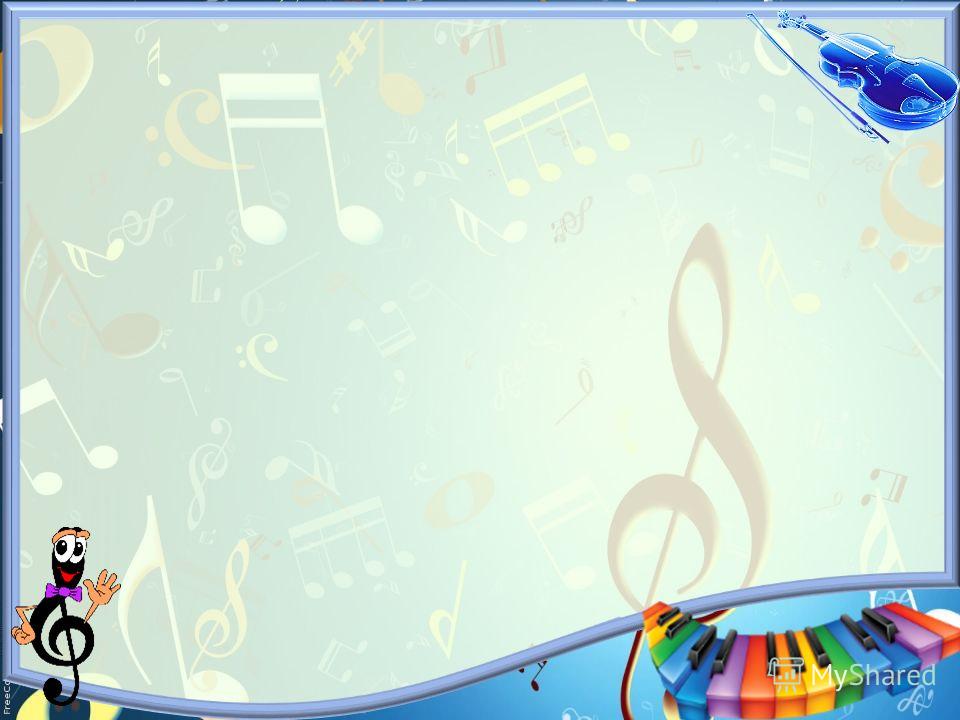 Коммуникативные игры-танцы
Танцы и игры  с несложными движениями, включающие элементы невербального общения, смену партнеров, игровые задания в паре, подгруппе, тактильный контакт, осуществляемый по ходу. 

Коммуникативные игры и танцы способствуют развитию доброжелательных отношений между детьми, нормализуют социальный климат в детской группе, способствуют развитию позитивного самоощущения.
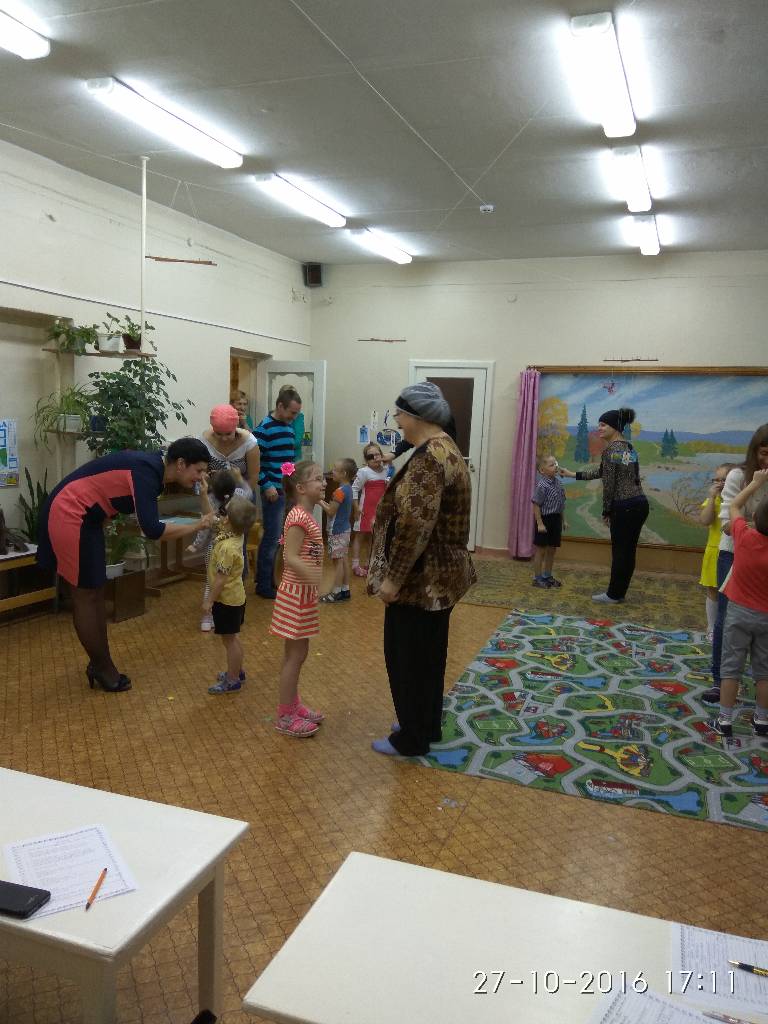 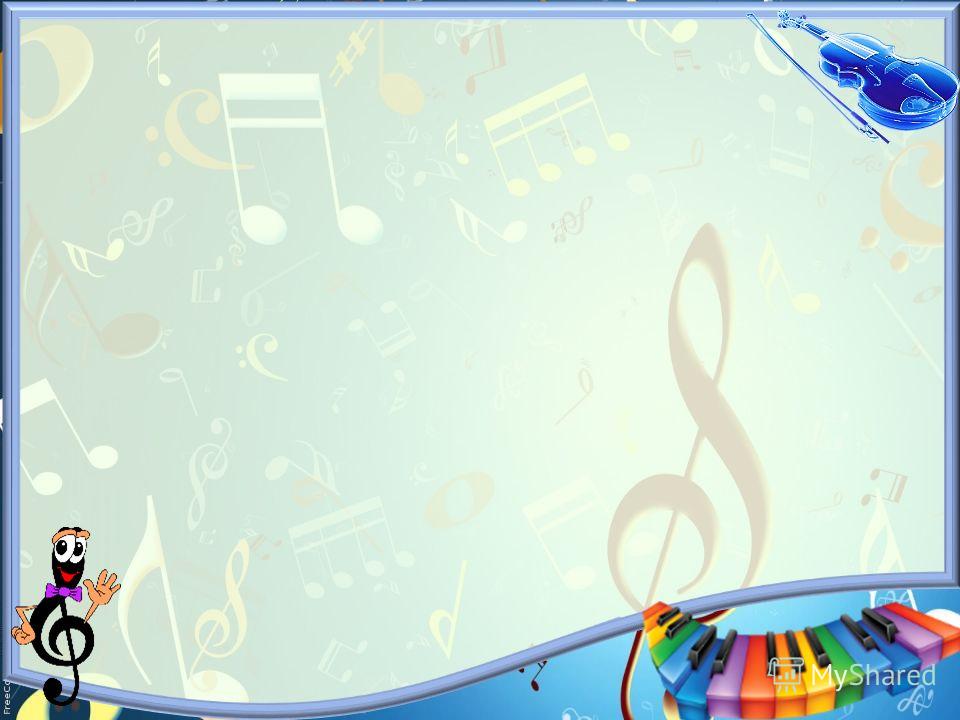 Занятия музыкой  позволяют решить широкий комплекс психолого-педагогических задач, в том числе реализовать направление "Развитие речи". 

Использование элементов логоритмики активизирует психические процессы,
 развивает фантазию и словесно-двигательное, пластическое творчество, 
развивает координацию движений и слухового восприятия, 
способствует формированию личностных качеств (самостоятельность, активность).
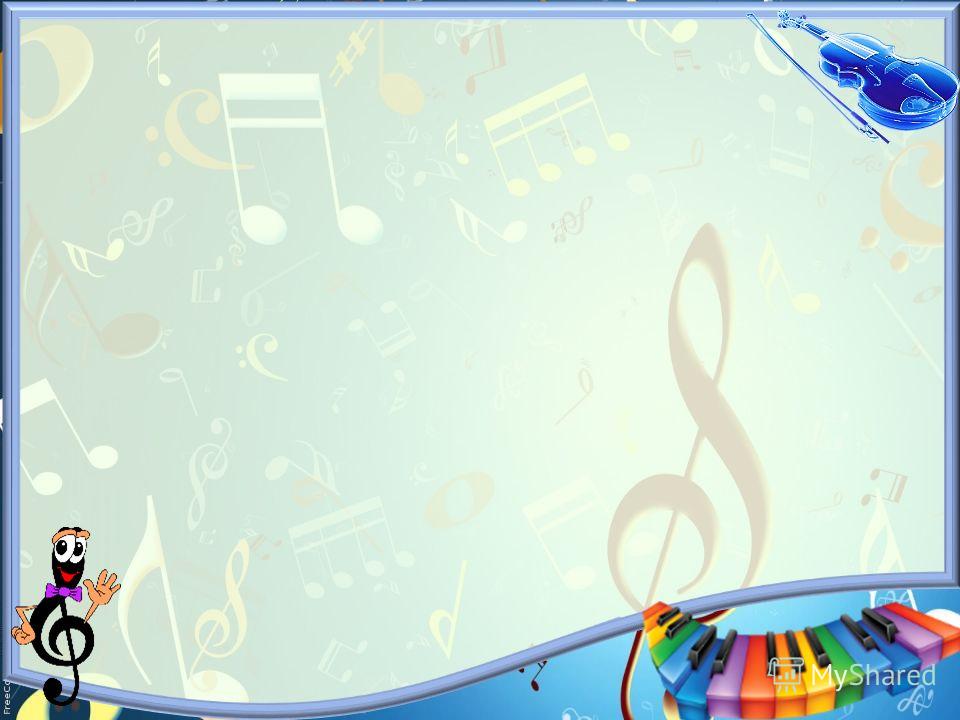 Вывод:
Логопедическая ритмика полезна всем детям, имеющим проблемы становления речевой функции
в том числе, при задержке речевого развития, нарушении звукопроизношения, заикании др. 
-Создает положительный эмоциональный настрой к речи, мотивацию к выполнению логопедических упражнений и т.д. 
-способствует нормализации речи ребенка вне зависимости от вида речевого нарушения,
формируют положительный эмоциональный настрой,
 учит общению со сверстниками . 
В результате использования логоритмики к концу учебного года у детей прослеживается положительная динамика речевого и музыкального  развития.
Поэтому ЛОГОРИТМИКА становится праздником красивой речи для детей!
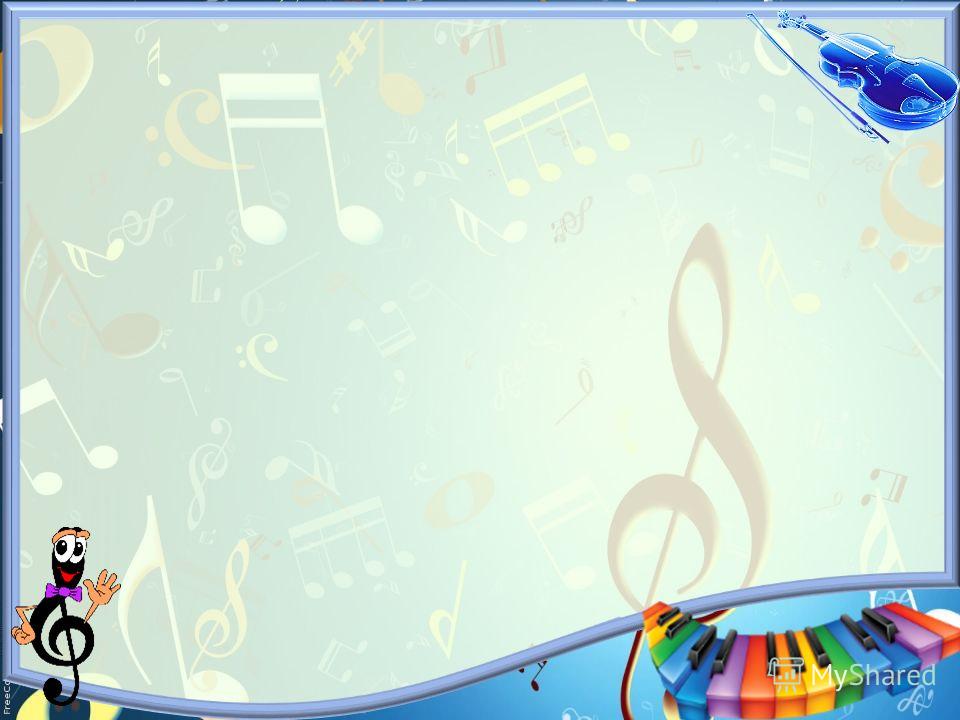 Продукты деятельности
Накоплен практический и методический материал по логоритмике:

Сформирована копилка  материалов для занятий 
Разработан  перспективно – тематический  план 

Собран консультационно – просветительский материал для родителей и педагогов 
 
Активизирован уровень взаимодействия со всеми субъектами воспитательно — образовательного процесса.
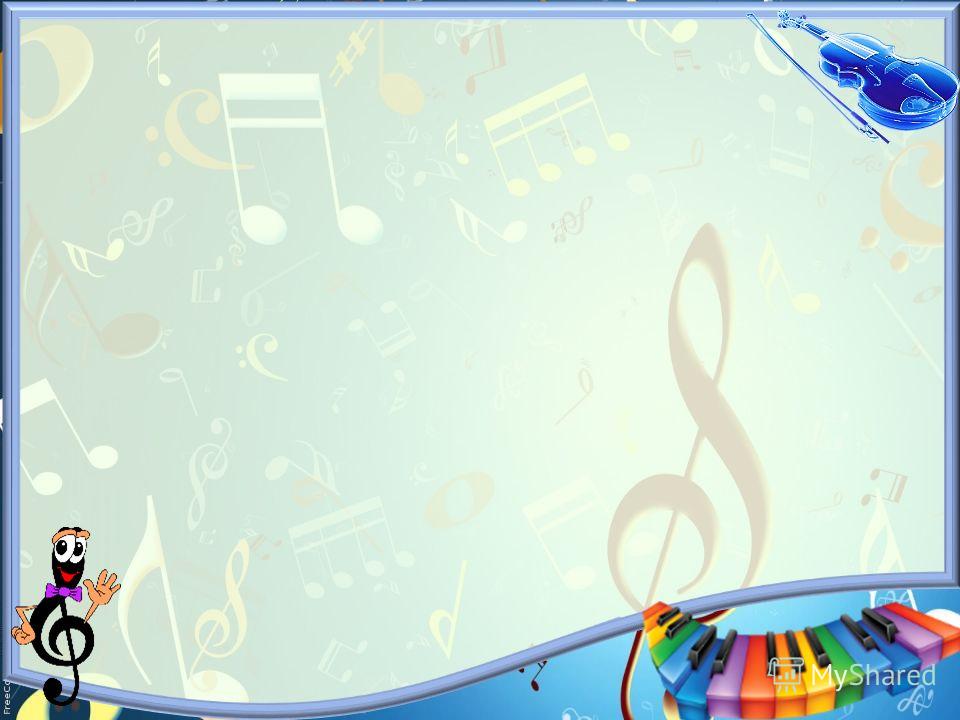 Список использованной литературы.

1.Бабушкина Р.Л., Кислякова О.М. Логопедическая ритмика. Методика работы
с дошкольниками, страдающими общим недоразвитием речи. СПб., 2005.
2. Волкова Г.А. Логопедическая ритмика. М., 2002.
3.Воронова А.Е. Логоритмика в речевых группах ДОУ для детей 5 – 7 лет. М.,
2006.
4.Гоголева М.Ю. Логоритмика в детском саду. Ярославль Академия развития,
2006.
5.Картушина М. Ю. Логоритмические занятия в детском саду. М., 2003.
7.Слюсарь К. Н. Логоритмические занятия с детьми 3-7 лет. М., 2007.
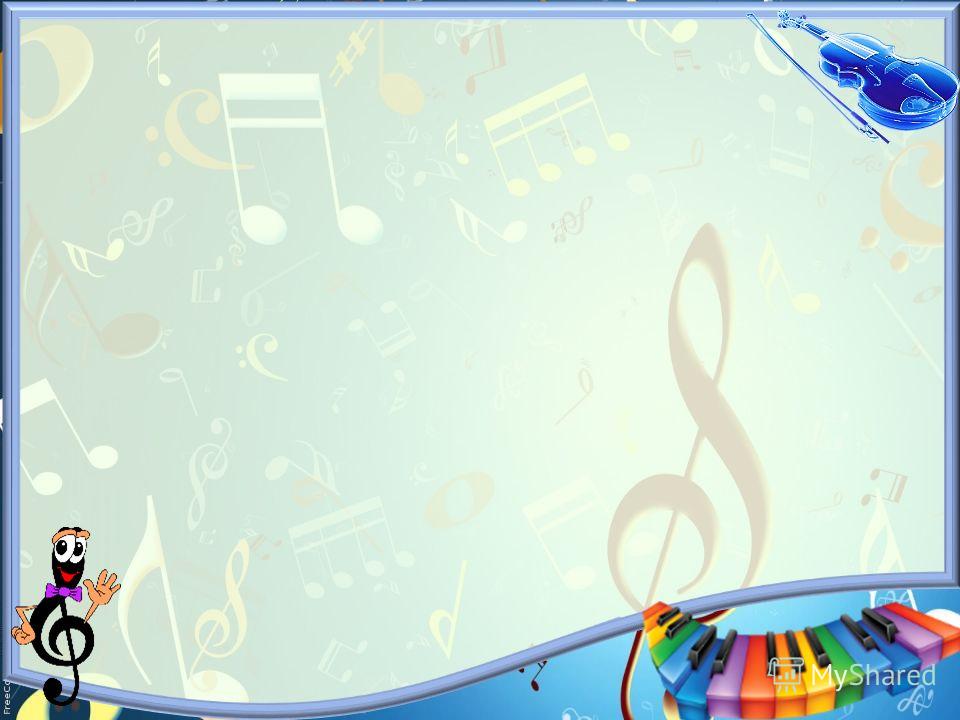 Спасибо
 за  внимание
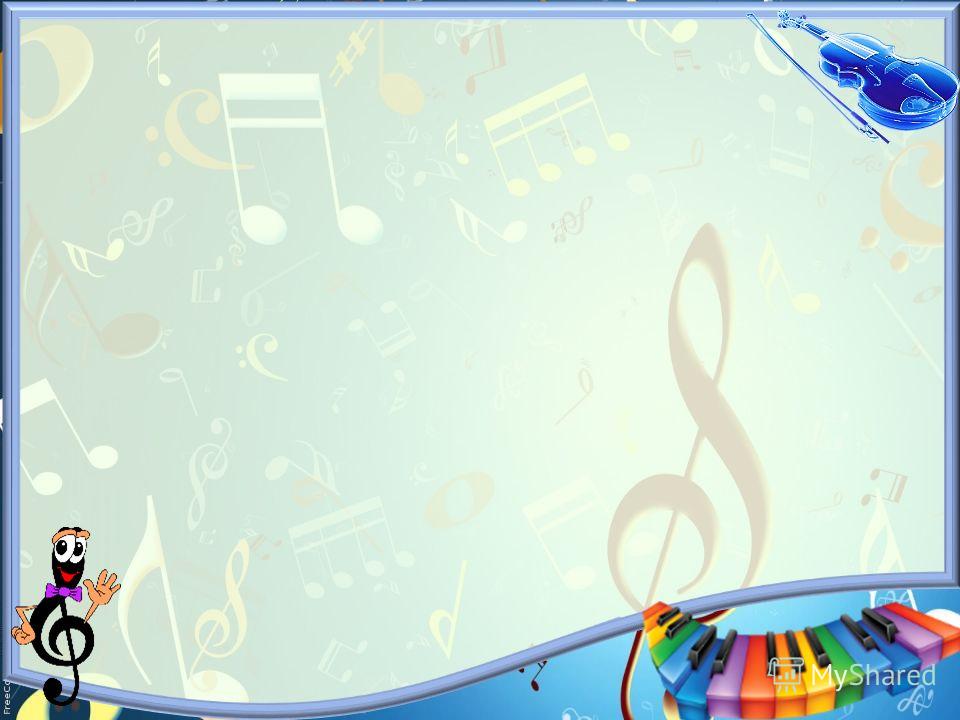